De werkzame elementen van de Versnellingsaanpak
Op welke manier borgen we deze duurzaam in het zorglandschap?
Regionale beleidsgroep Jeugd
7 februari 2023
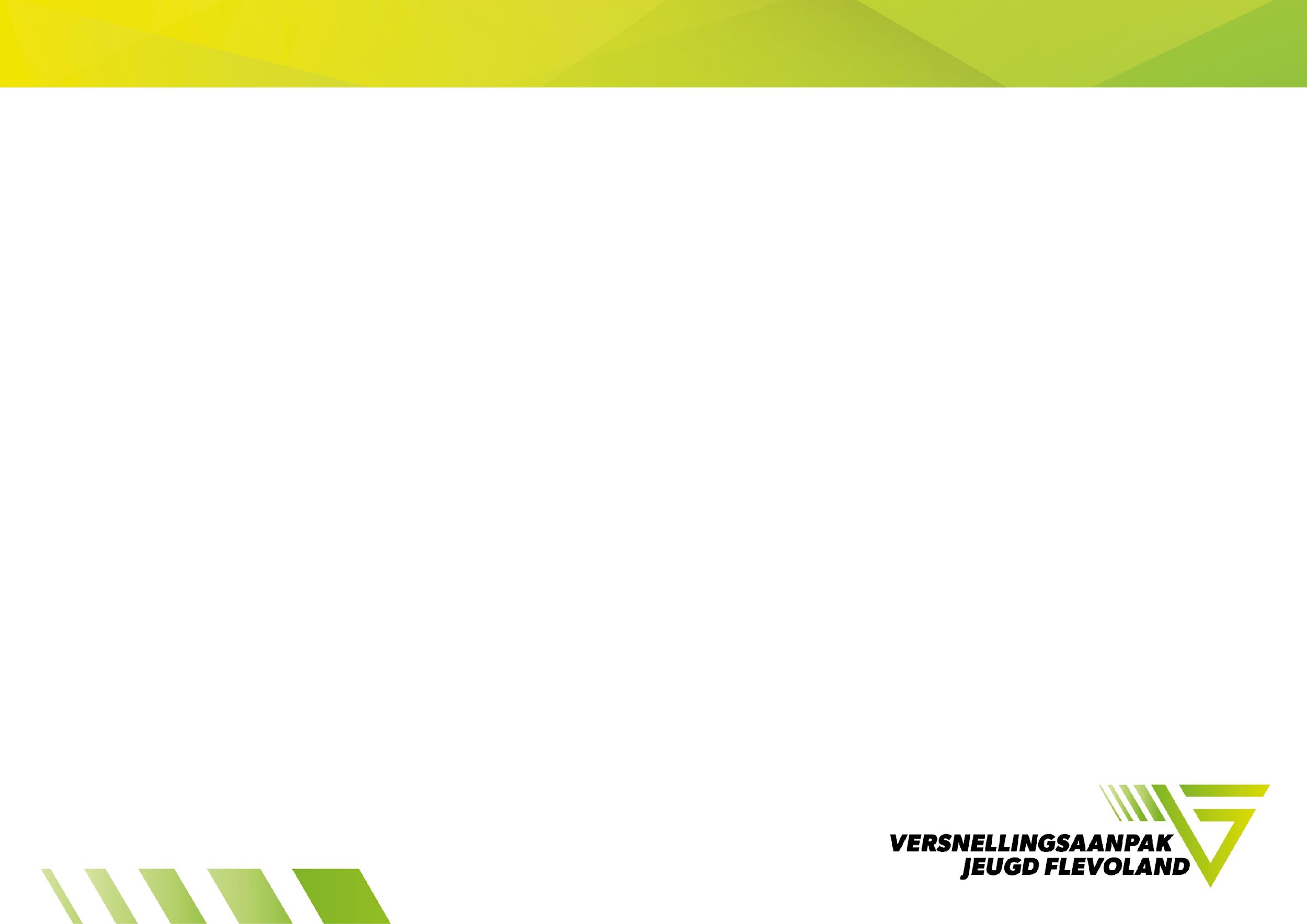 Terugblik start Versnellingsaanpak
Verbeterde beoordeling verwijzing verblijf
Stimuleren door- en uitstroom
Organiseer intensief ambulant team  Team AnderS
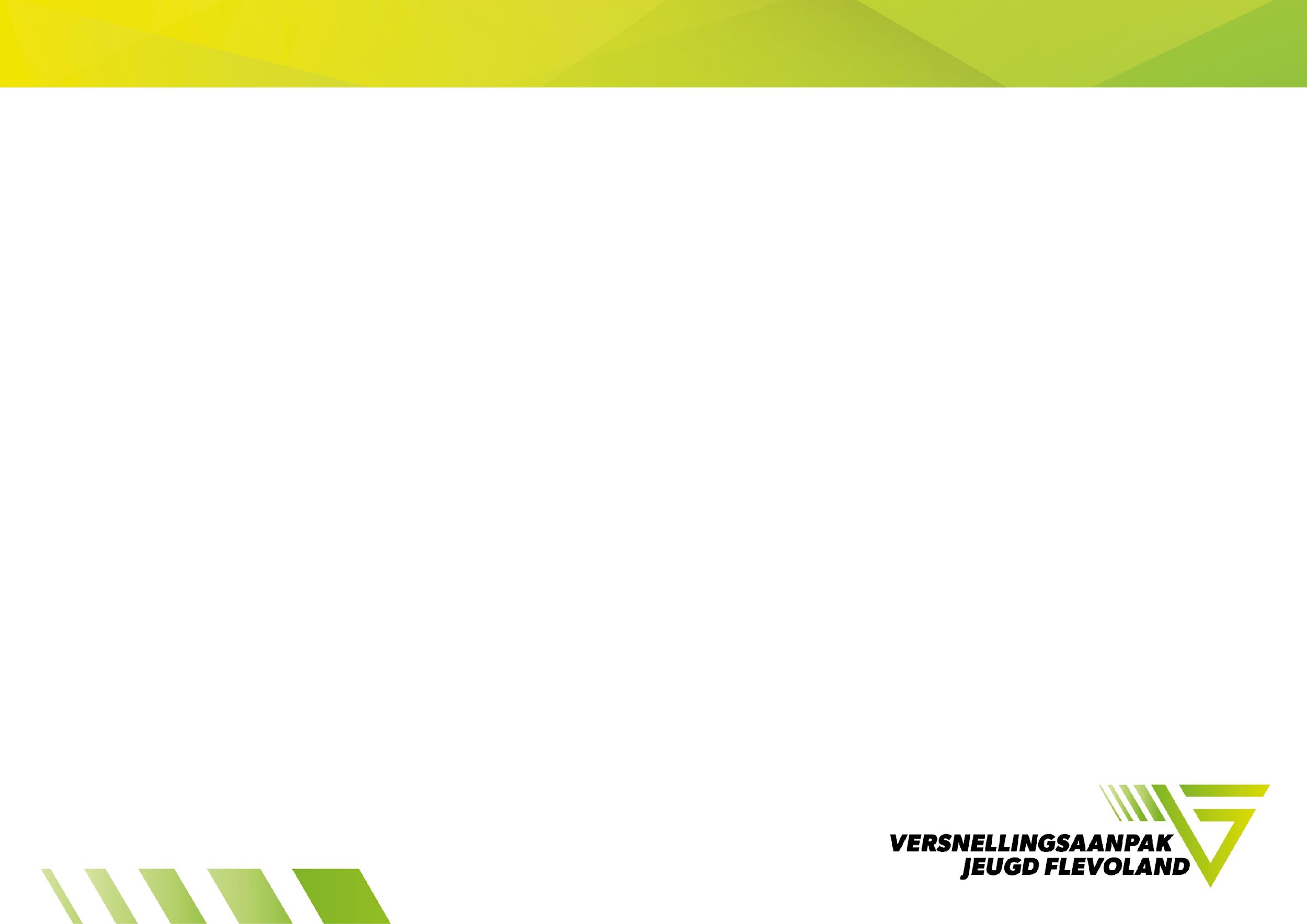 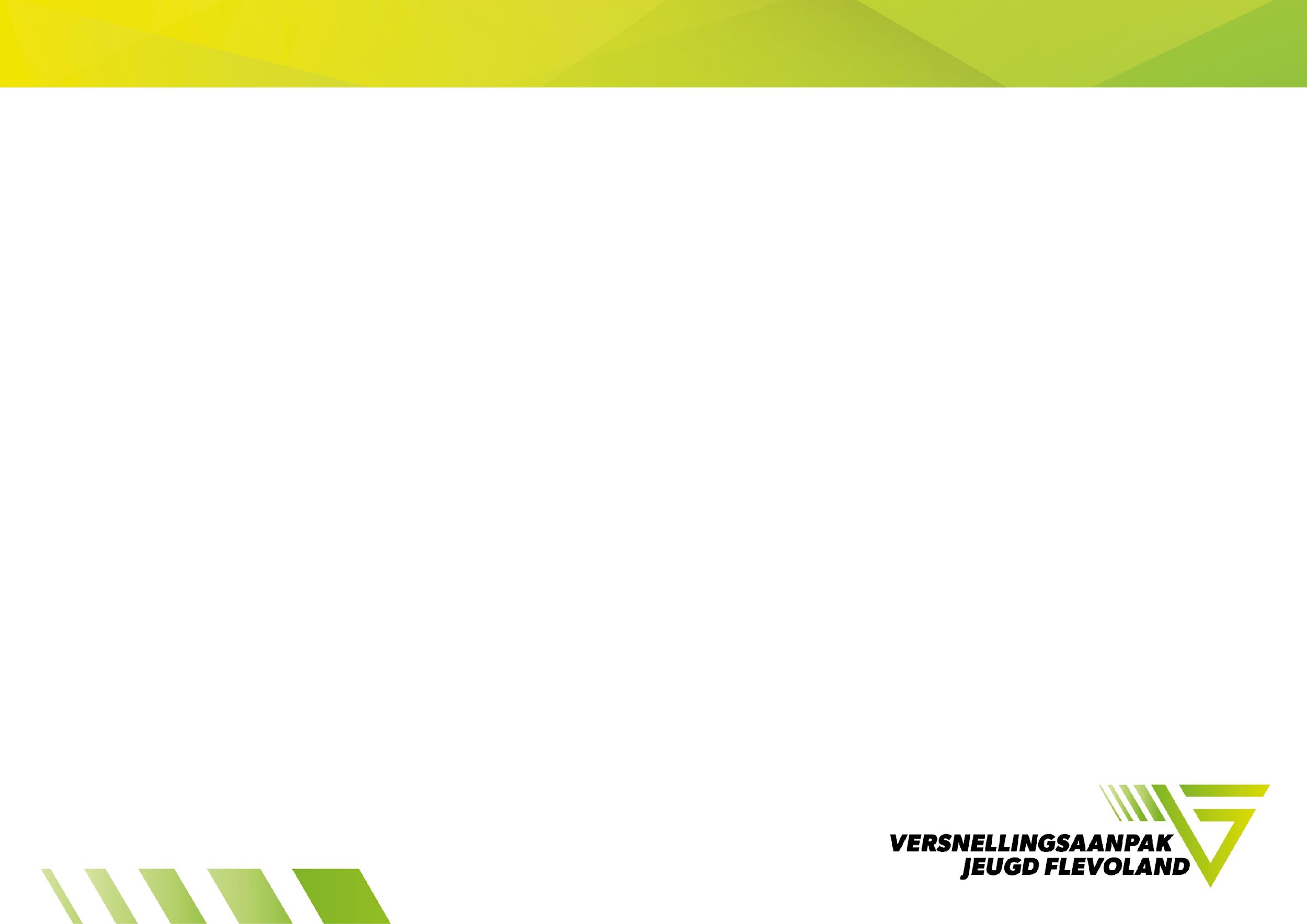 Werkzame elementen netwerk-team AnderS
Multidisciplinaire samenstelling (LVB, specialistische jeugdhulp, JGGZ, forensische expertise bij begeleiding)
Directe consultatie mogelijkheden jeugdhulp / jeugd GGZ
Focus op opdracht: voorkomen uithuisplaatsing of meehelpen aan thuis- / vervolgplaatsing
Directe inzet/ beschikkingsvrij
Vangnet-functie; anders dan rol/ opdracht binnen de moederorganisatie
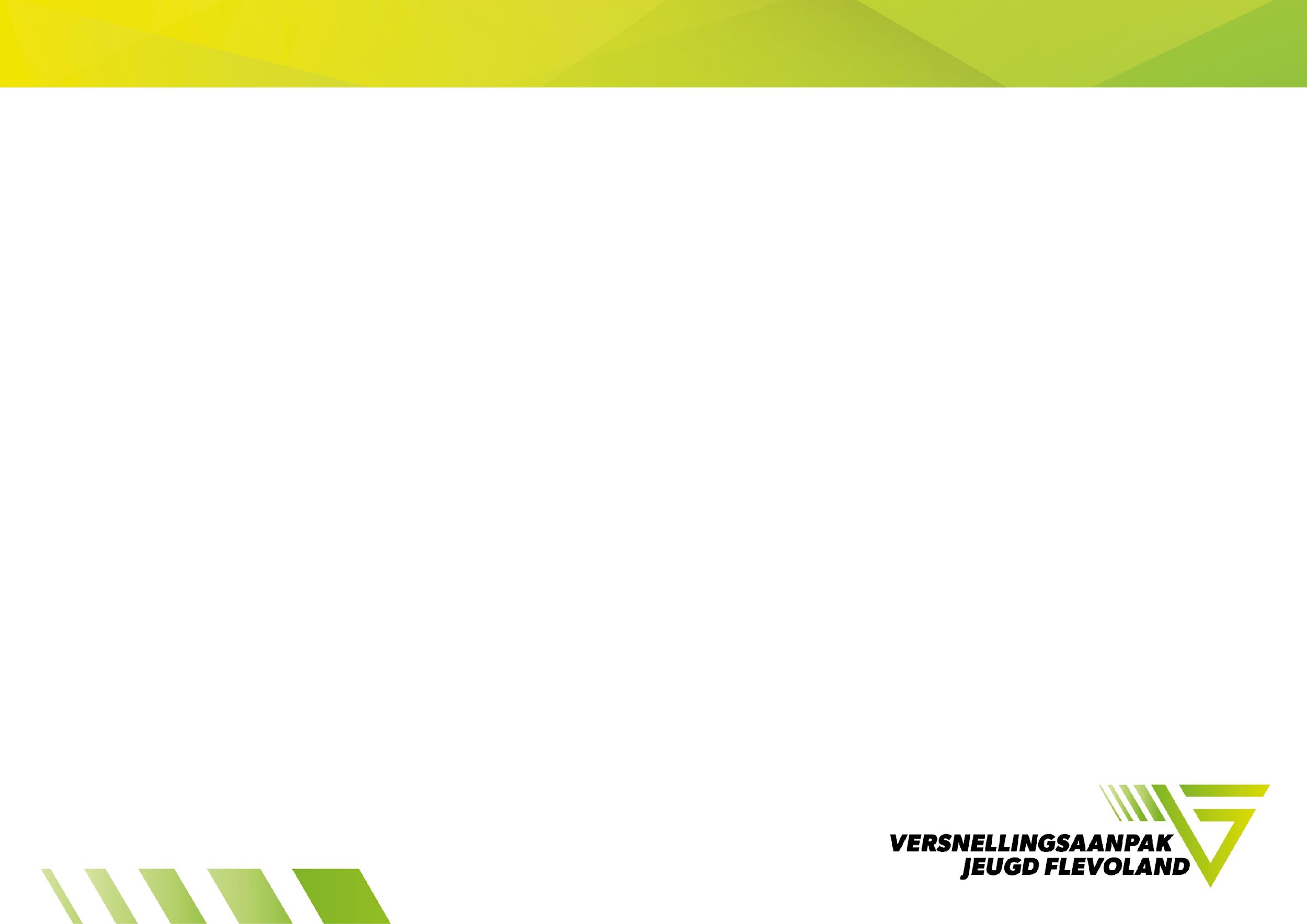 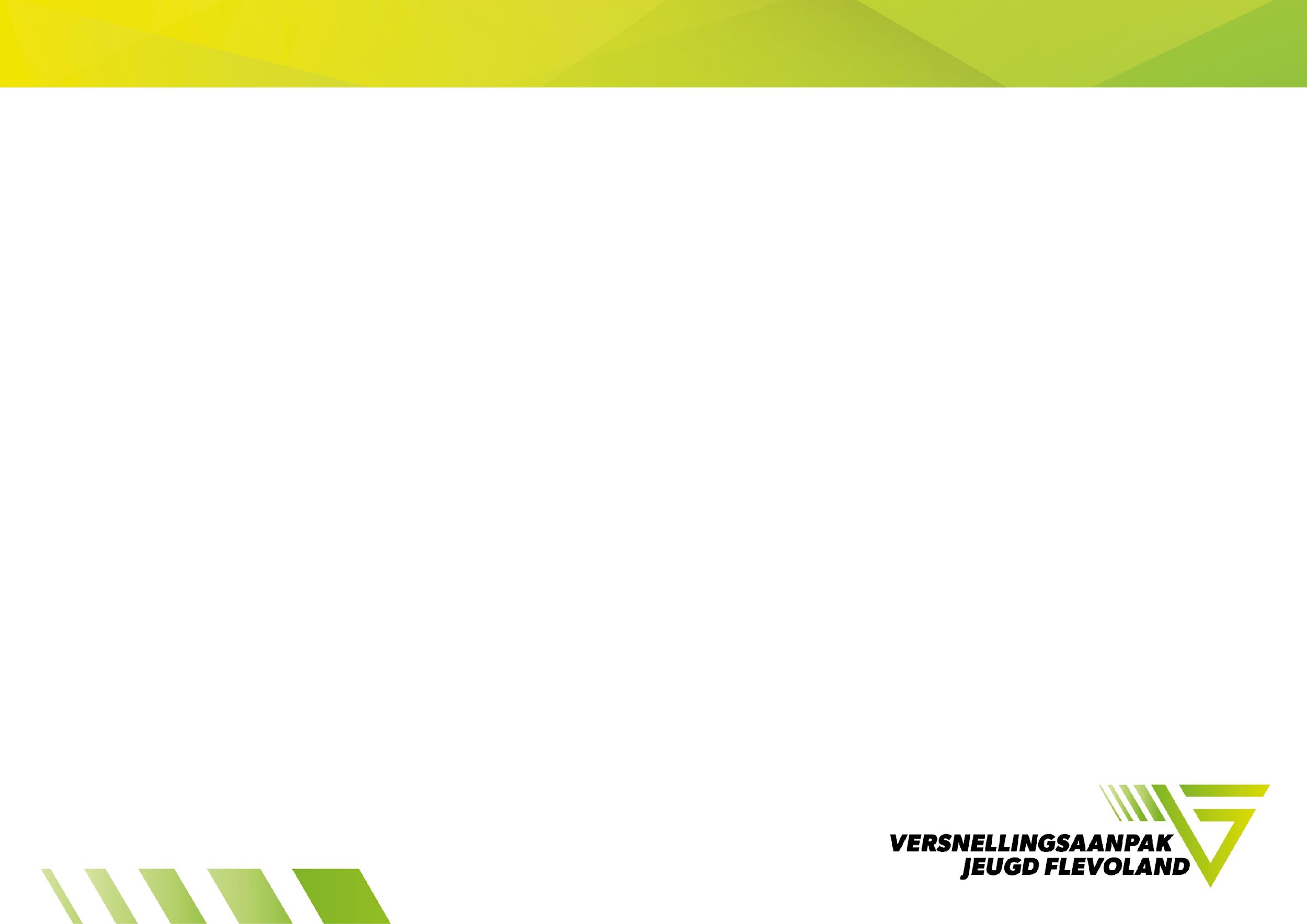 Meerwaarde vanuit team AnderS
Start traject vanuit nieuwsgierigheid; wat is er nodig? Ipv welke behandel/ begeleidingsmethode passen we toe?
Werken in duo’s met diverse achtergrond  aanvullend aan elkaar
Deelname aan ronde tafels verandert de sfeer/ biedt hoop en verandert de kijkrichting
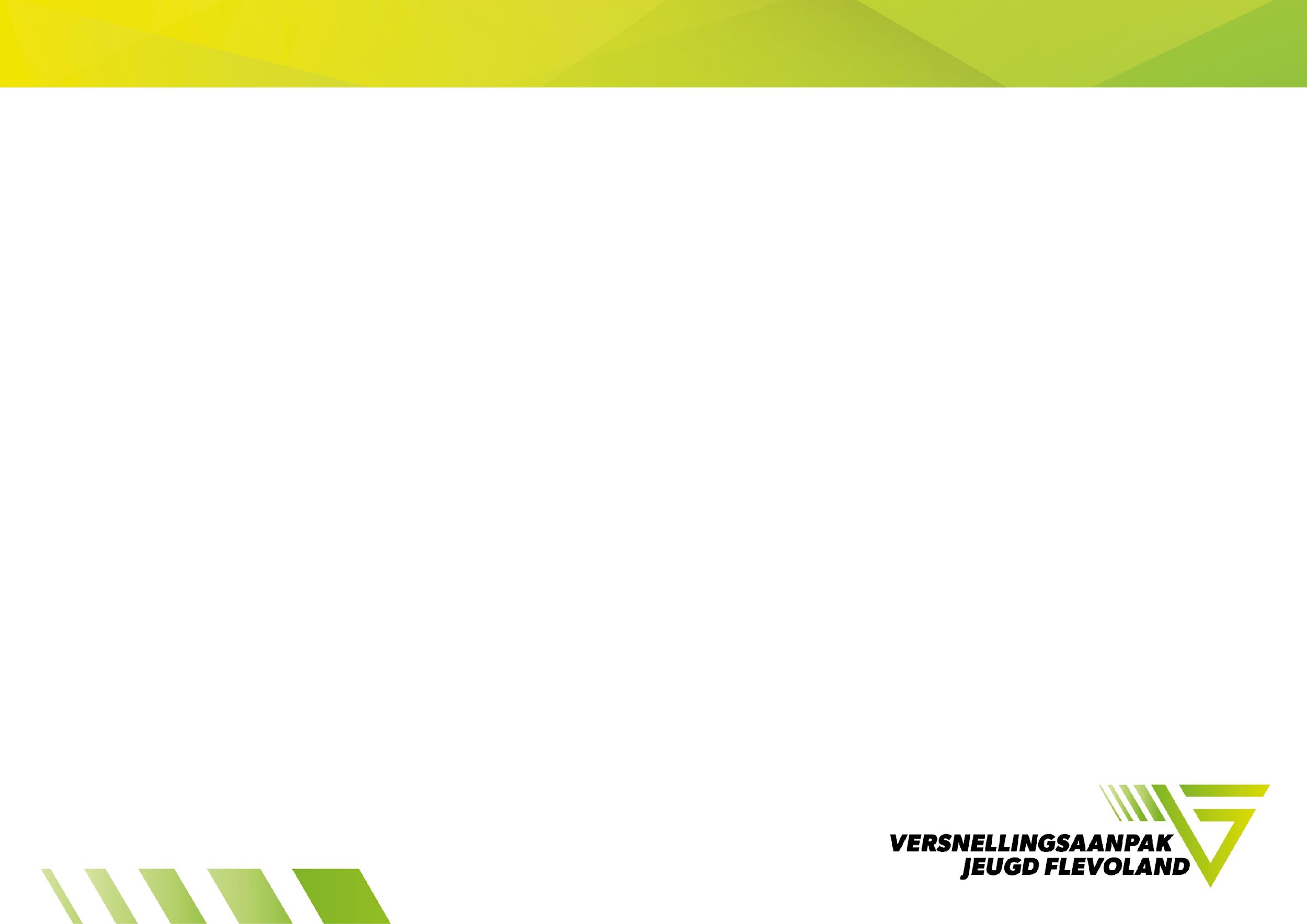 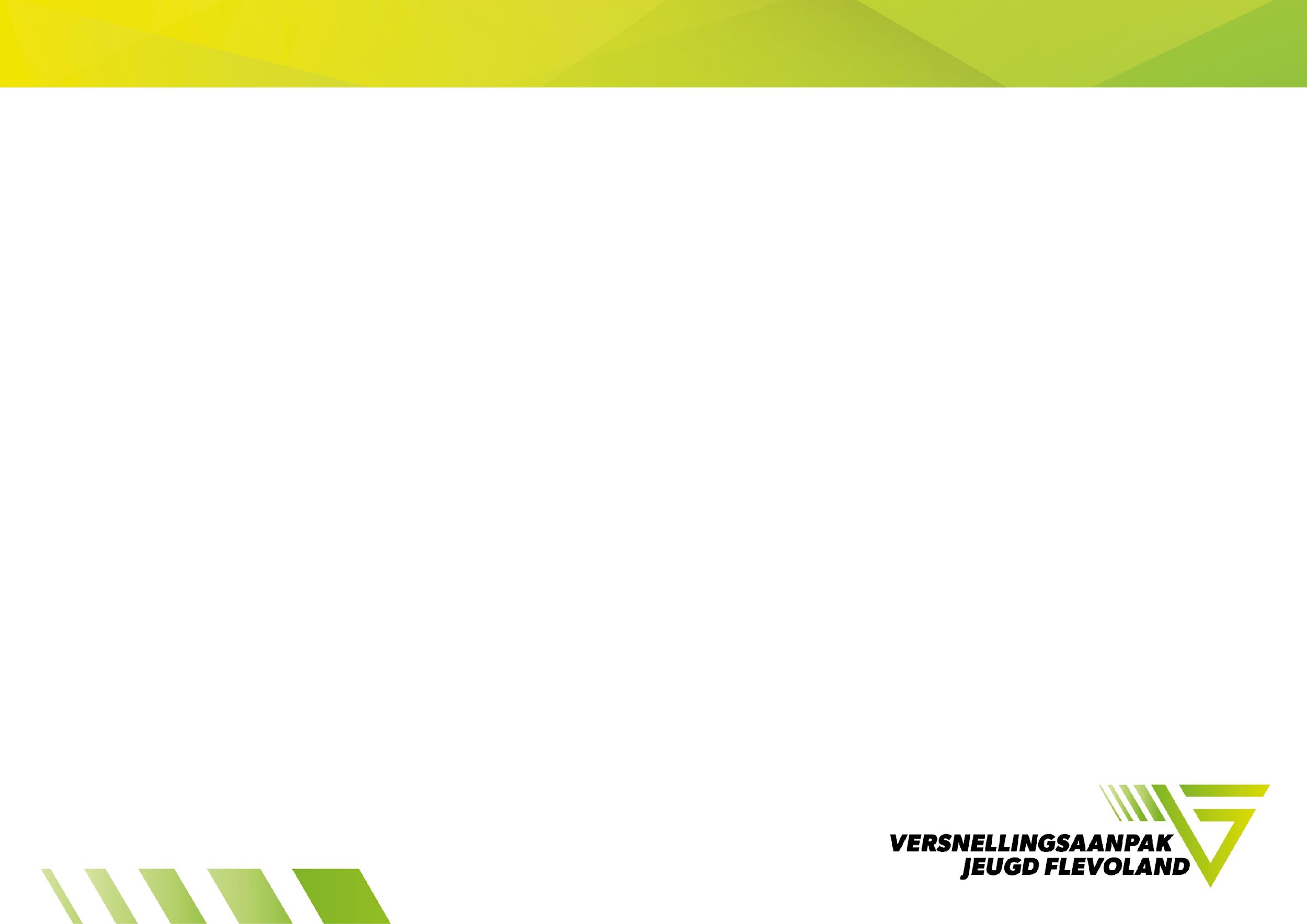 Meerwaarde vanuit team AnderS
De onderlinge samenwerking wordt positief ervaren, zo ook 	de benodigde “back up” voor vrij-handelen
Regelruimte geeft kansen
Creatief samenwerken om te komen tot normaliseren
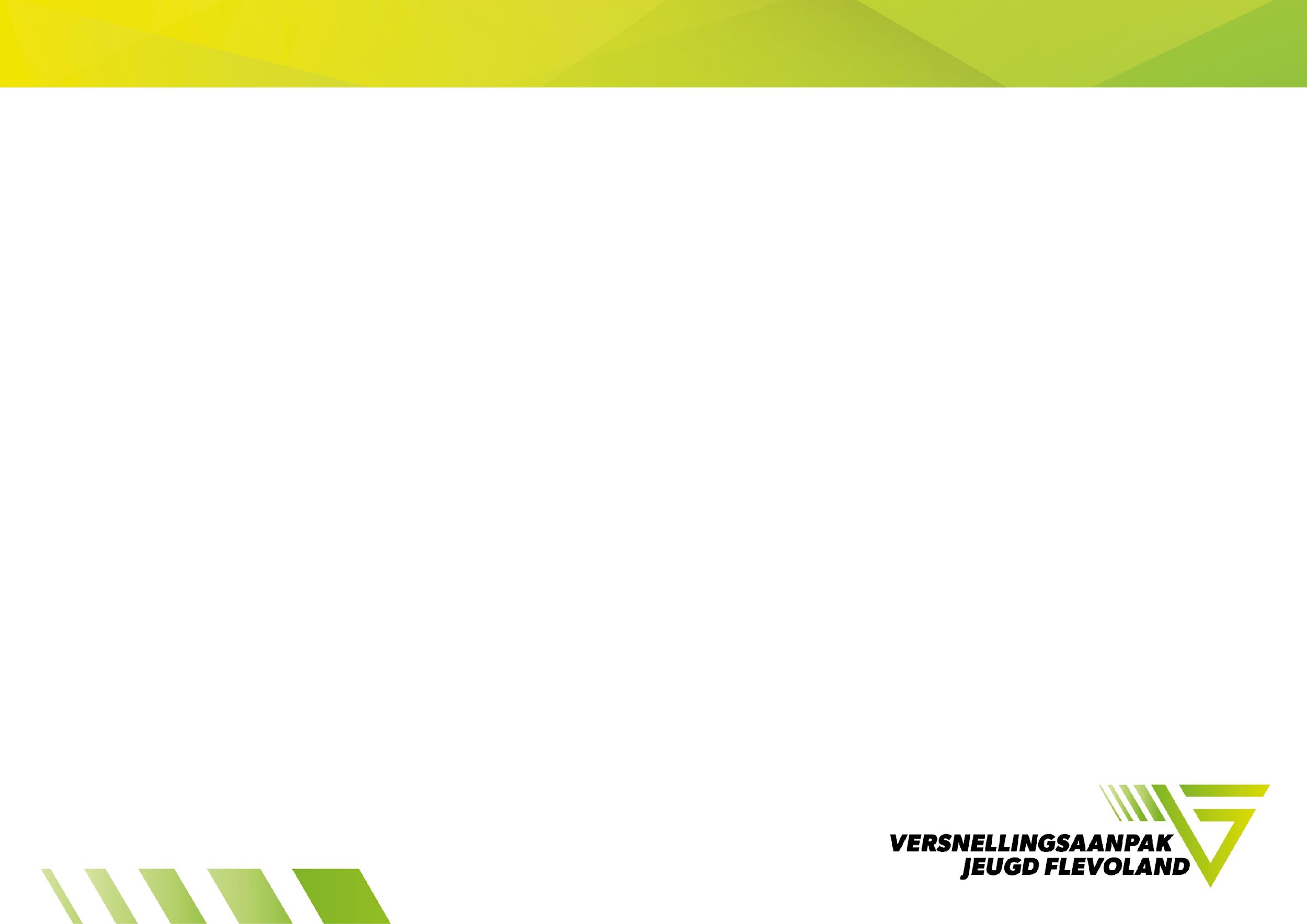 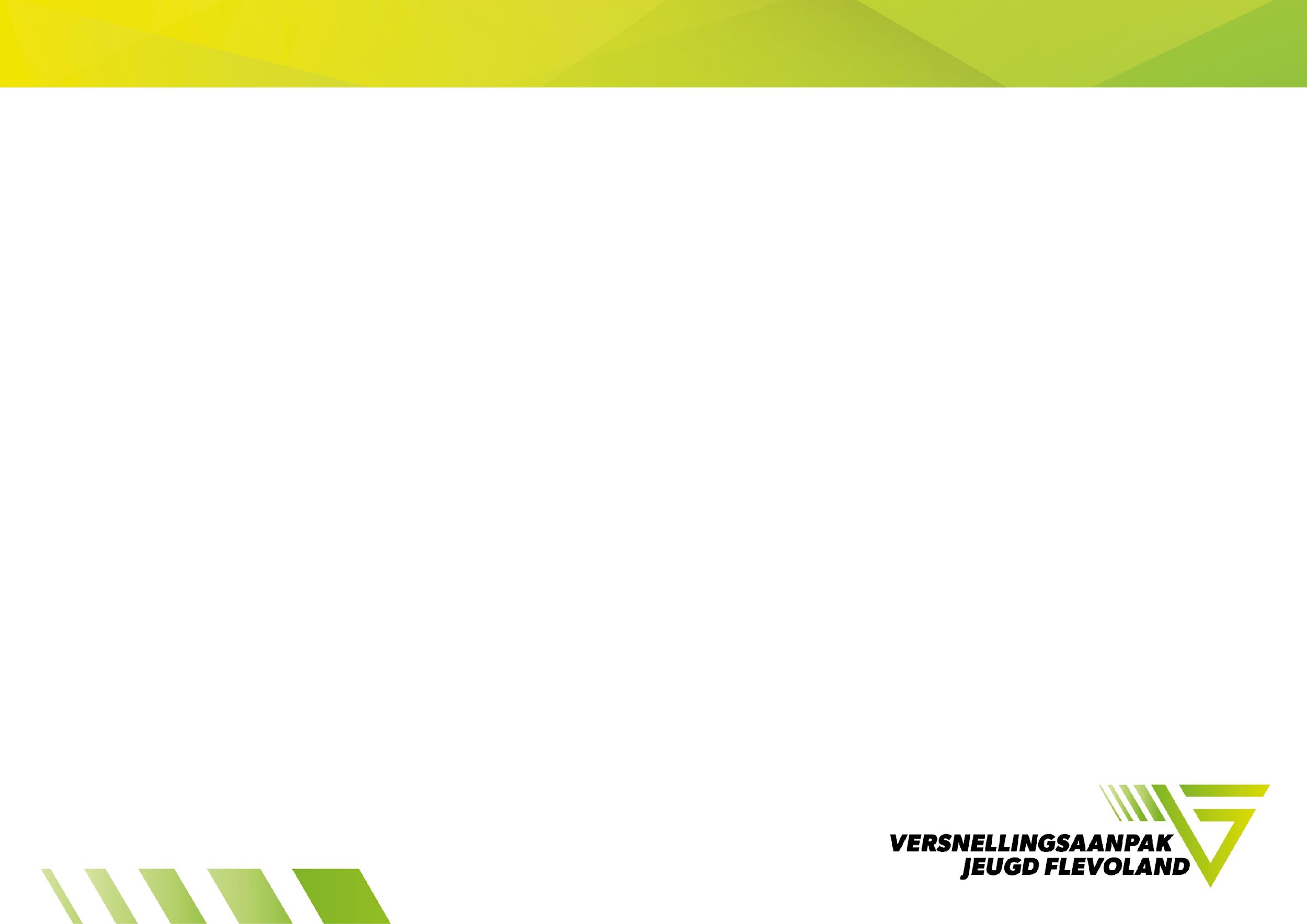 Aandacht hebben voor
Regie ligt bij verwijzer
Team AnderS/ VTS helpt met “navigeren”
Check op ervaring van de samenwerking (wat kan beter?)
Niet terugzakken in oude patronen binnen de hulpverlening
Brede blik; indien nodig over de domeinen heen
Inzet zo lang als nodig zo kort als kan; flexibel blijven
Het goede gesprek; grondhouding gericht op normaliseren
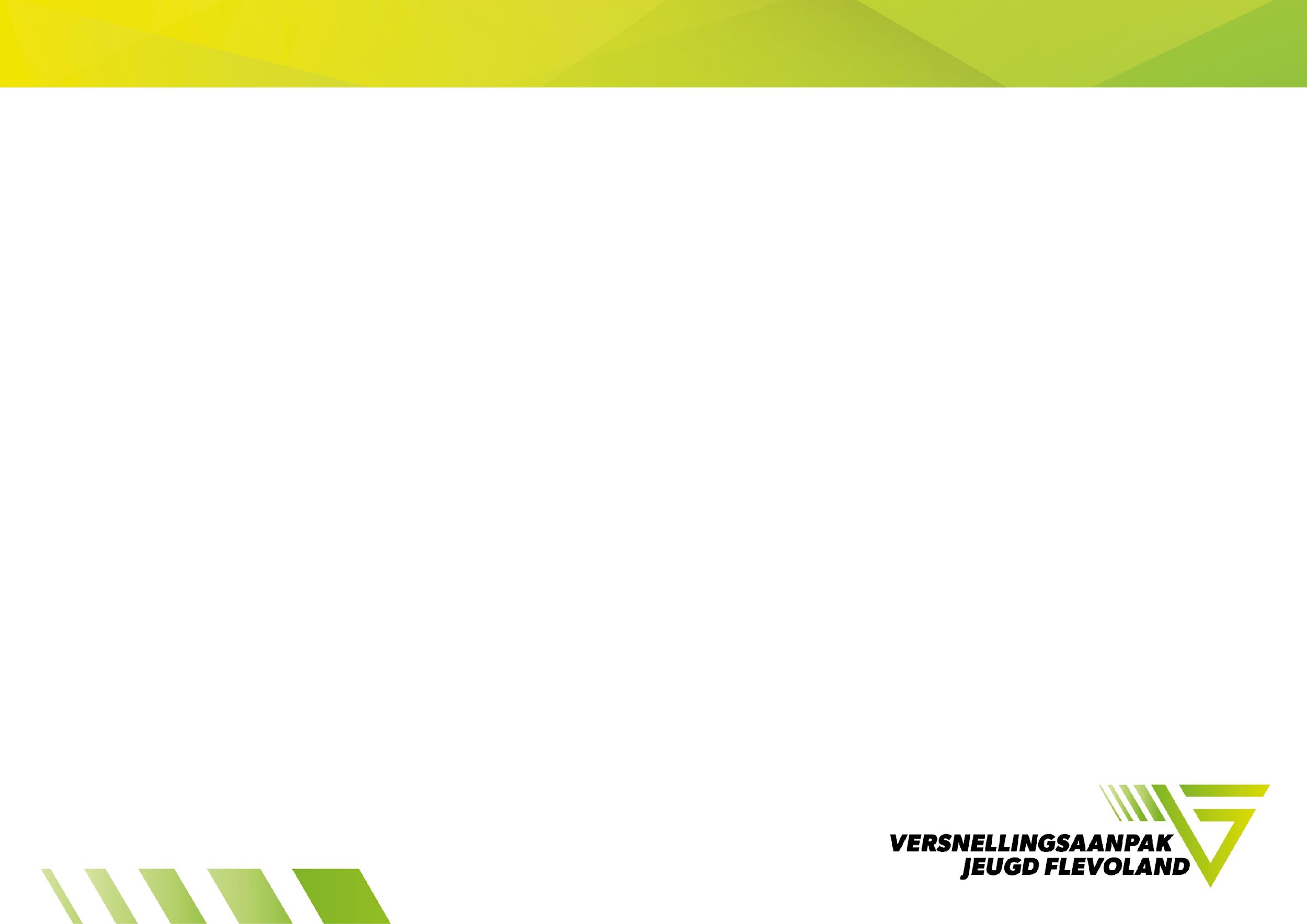 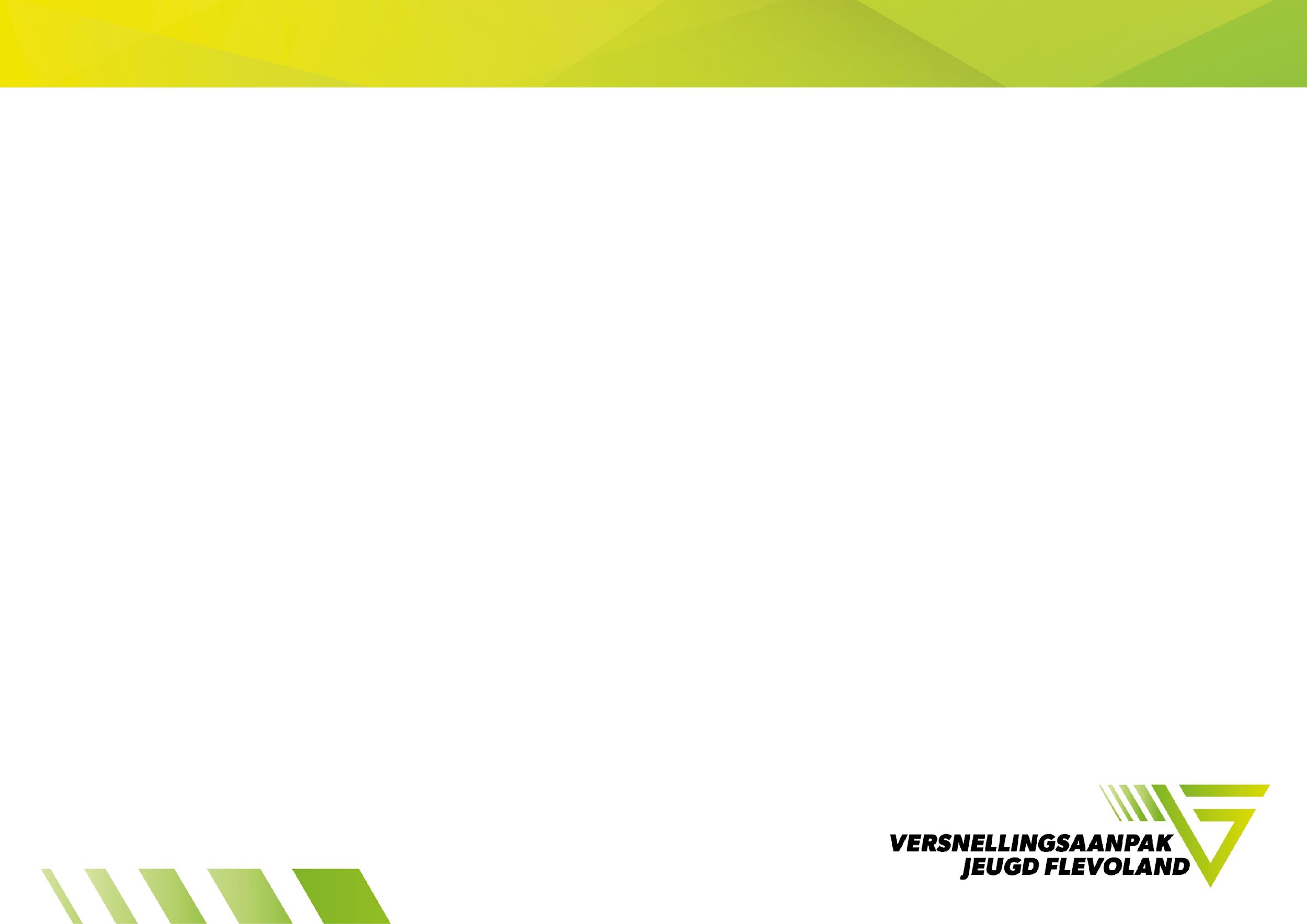 Cijfers 2022
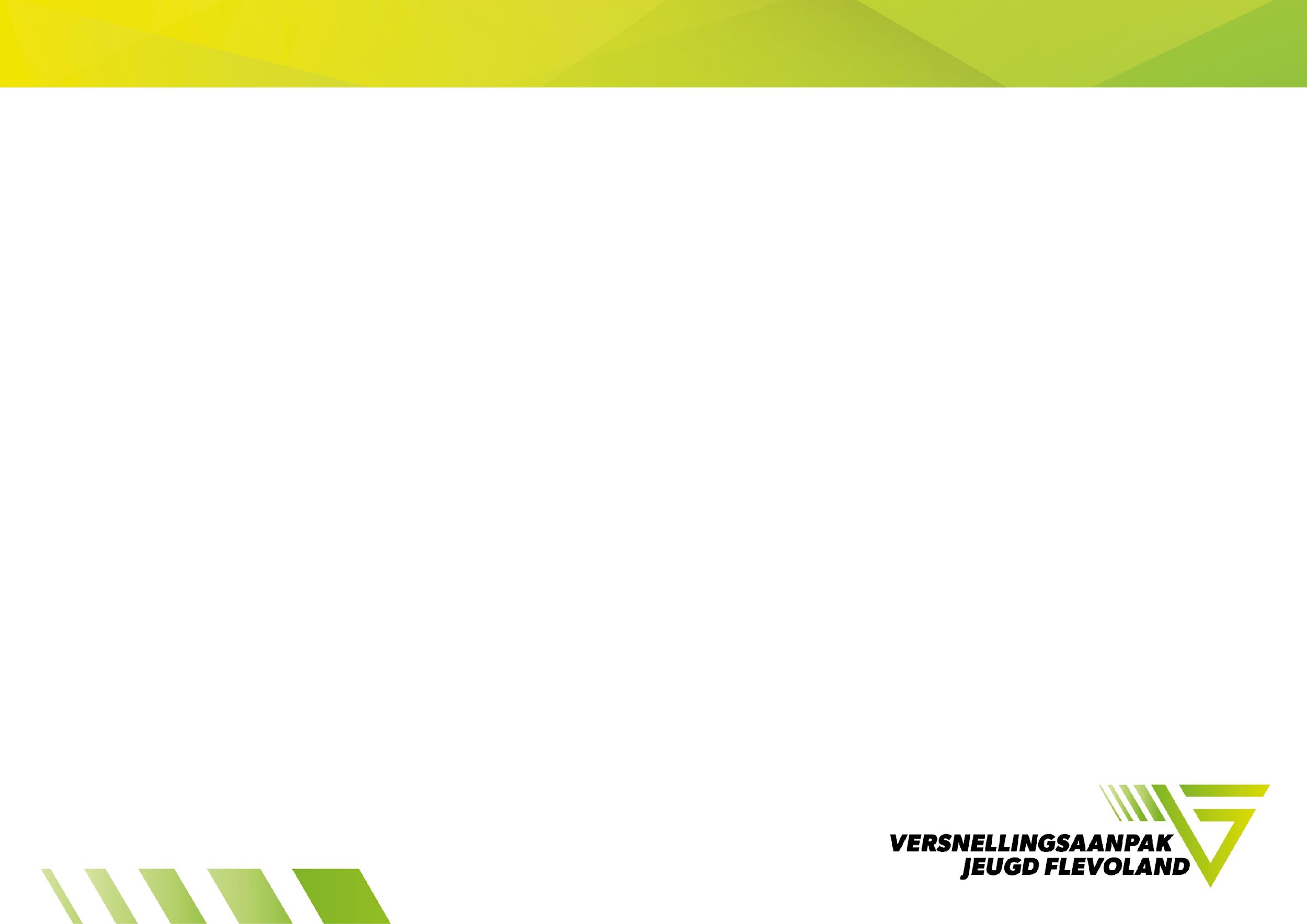 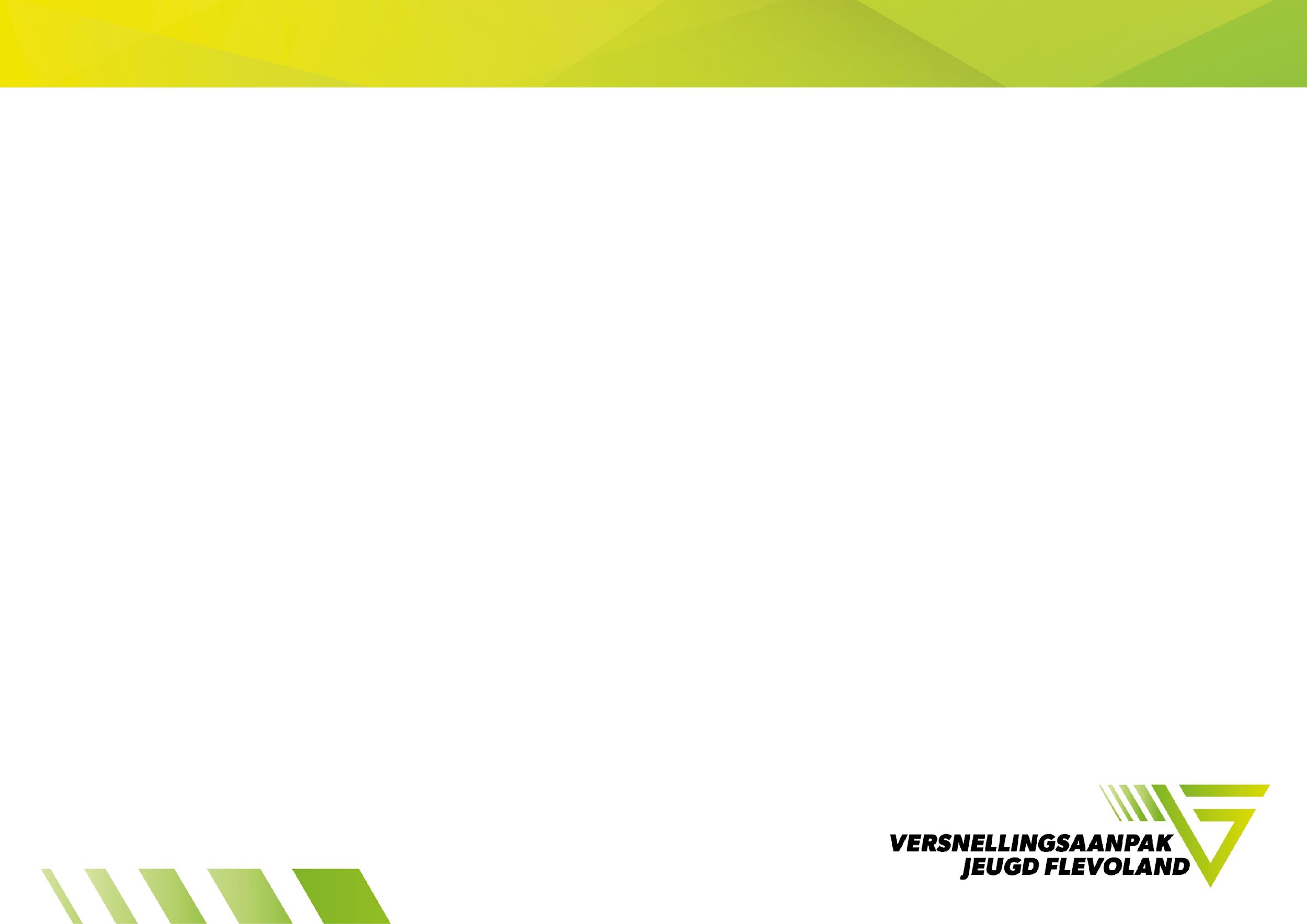 Cijfers 2022
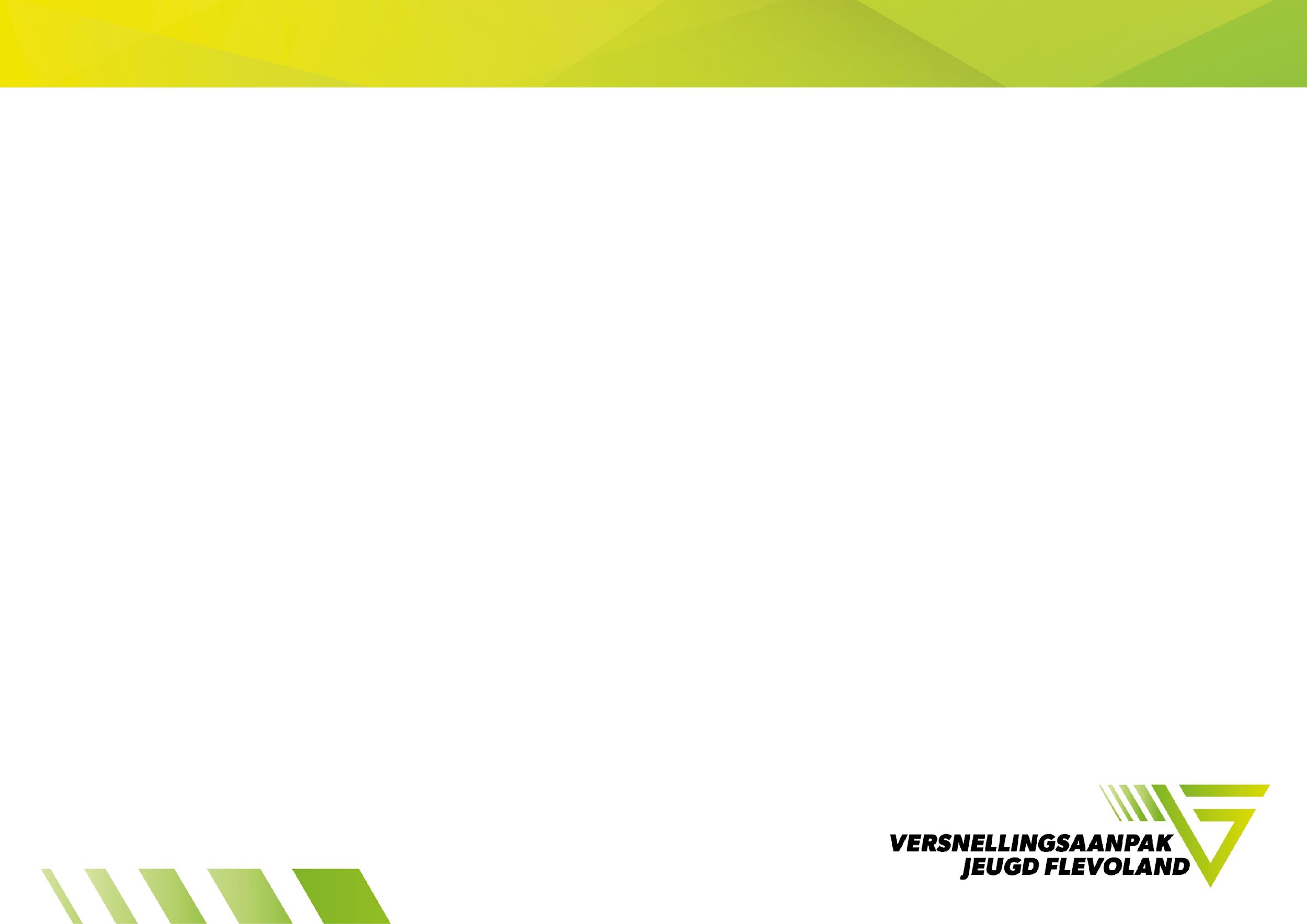 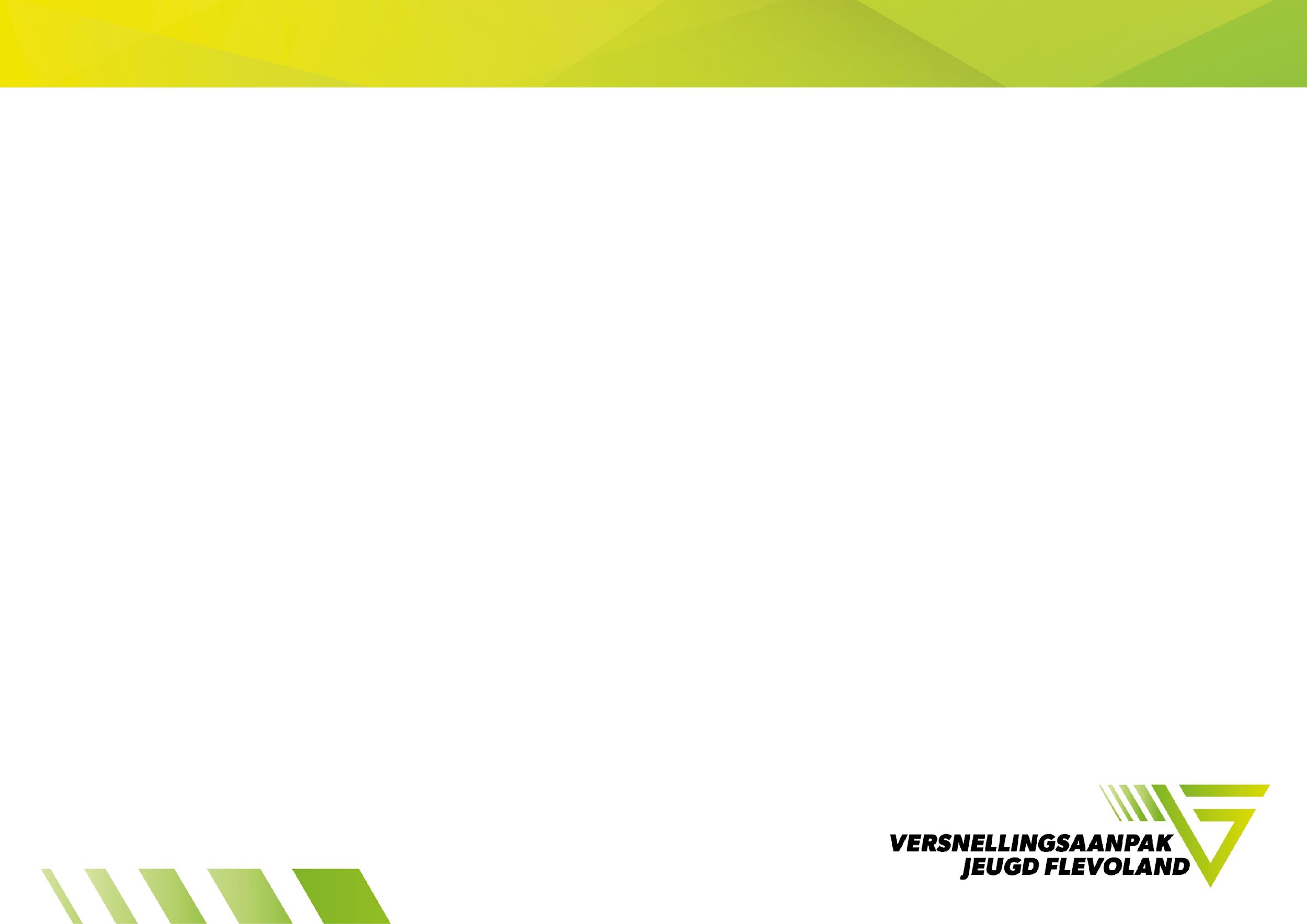 Aard van de problematiek
Bij het merendeel van de betrokkenheid was er sprake van 
(in willekeurige volgorde)

Meervoudige problematiek ouders èn kind
Combinaties oa. LVB/ psychiatrie/ verslaving/ huisvesting/ dakloosheid
Kind problematiek: psychiatrie/ LVB/ gedragsproblemen
Jeugdcriminaliteit
Opvoedproblematiek
Echtscheidingsproblematiek
Detentie van een ouder
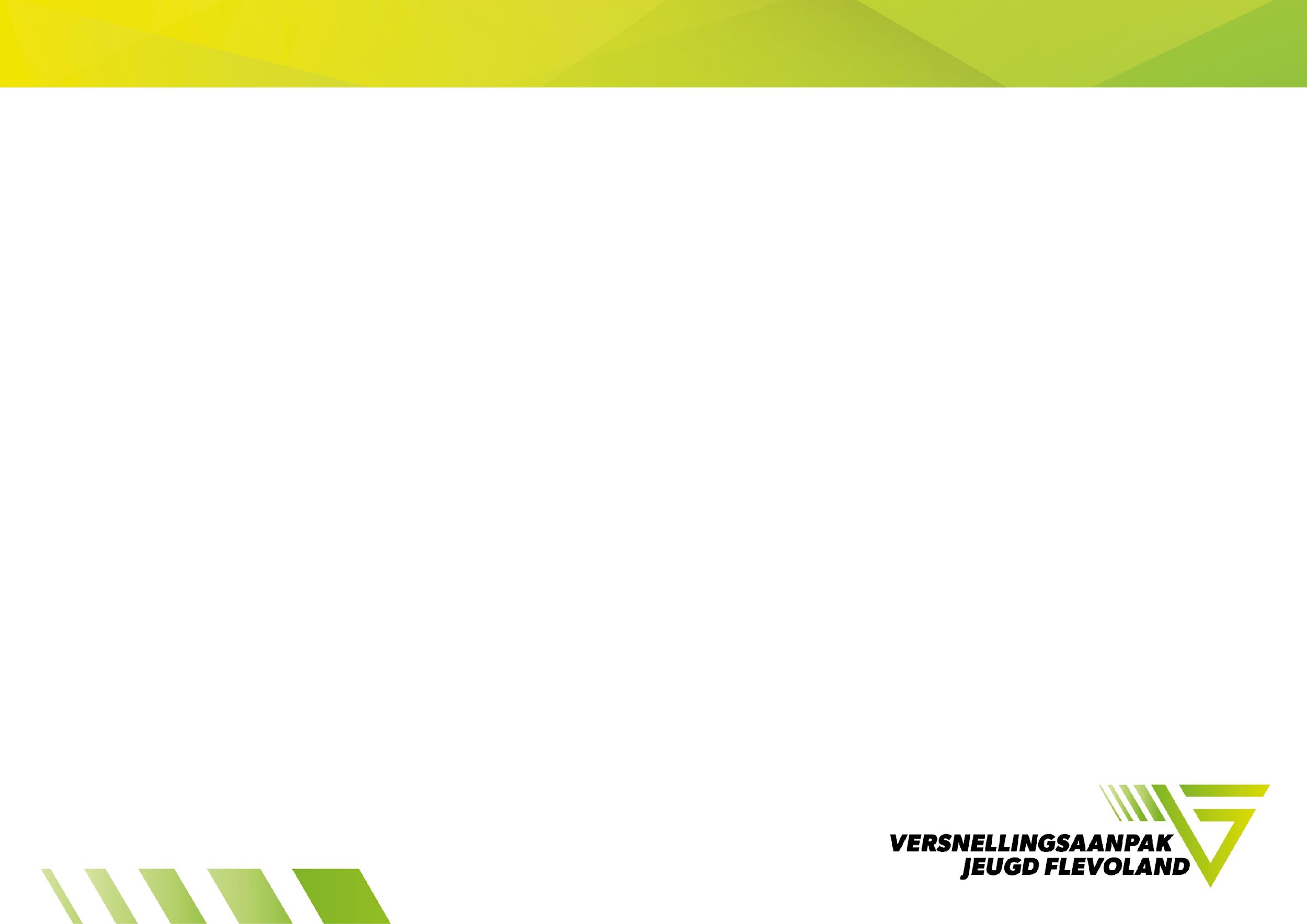 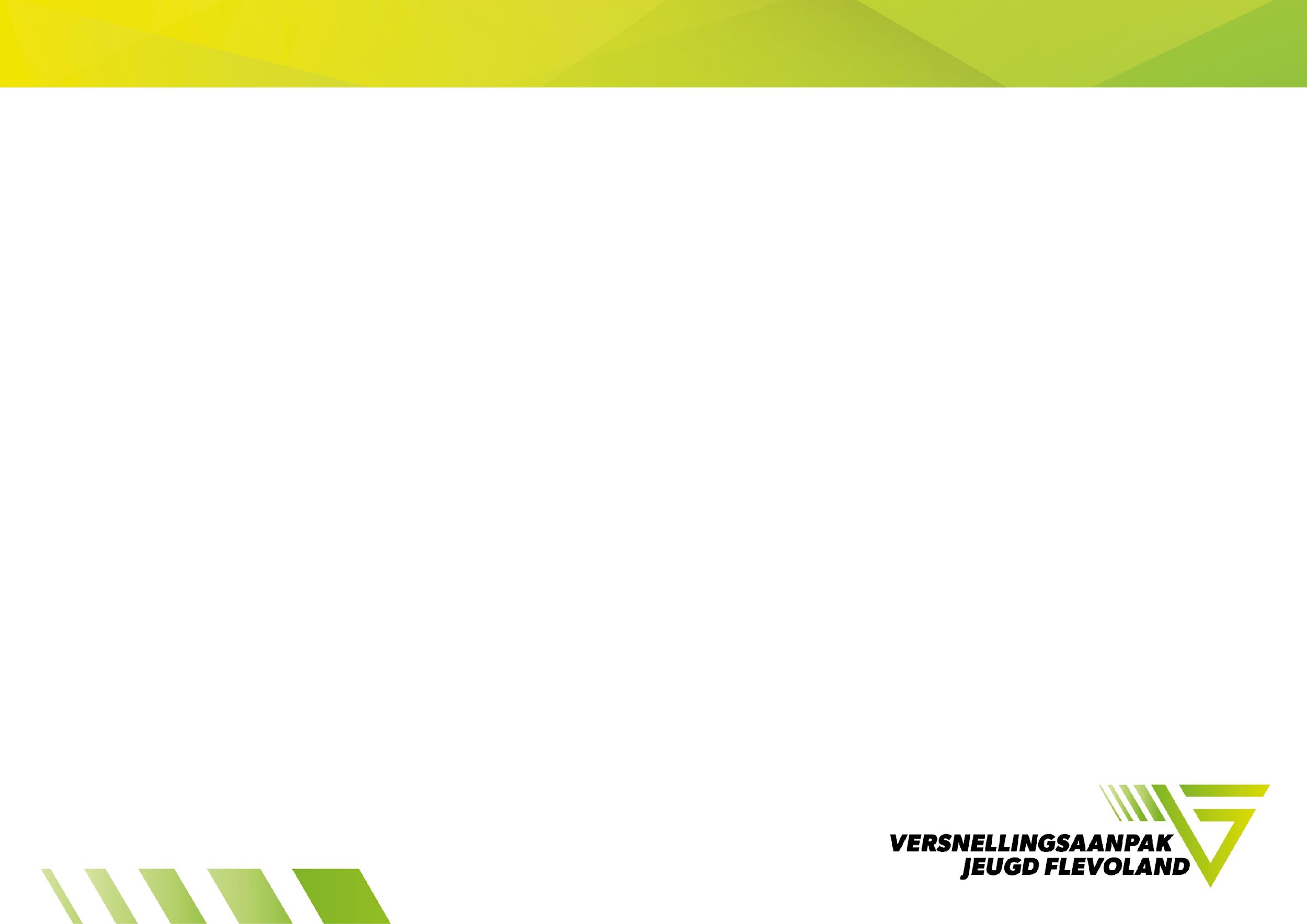 Aard van de problematiek vanuit het systeem
Stagnatie in het proces door wachtlijsten; inzet team AnderS heeft bijgedragen ter overbrugging en kan helpen koers bij te stellen (normaliseren). 
Verschil van inzicht verwijzer – regiebehandelaar
Inzet “product” levert geen antwoord op de ondersteuningsvraag
Onbekendheid van mogelijkheden in reguliere aanbod
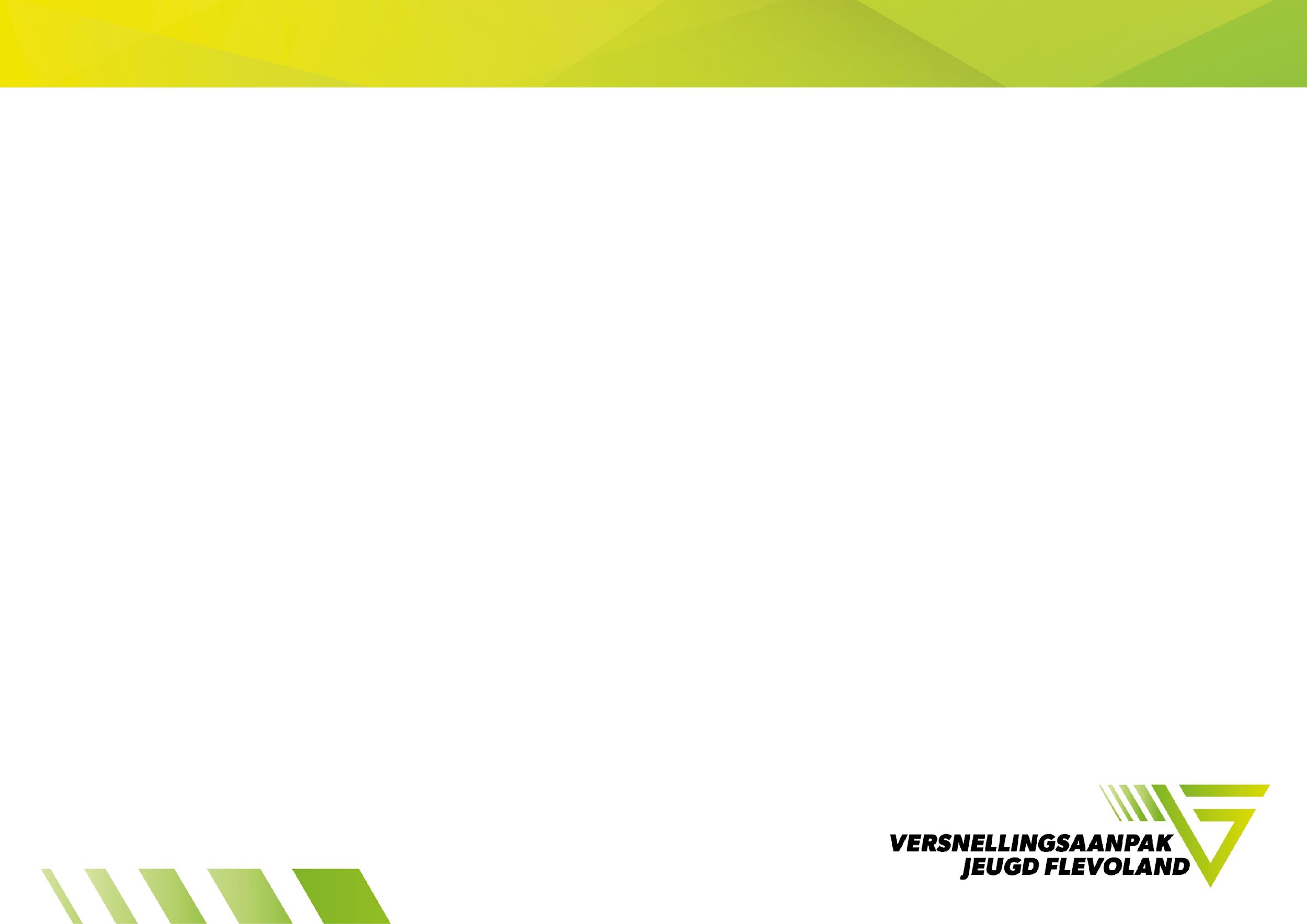 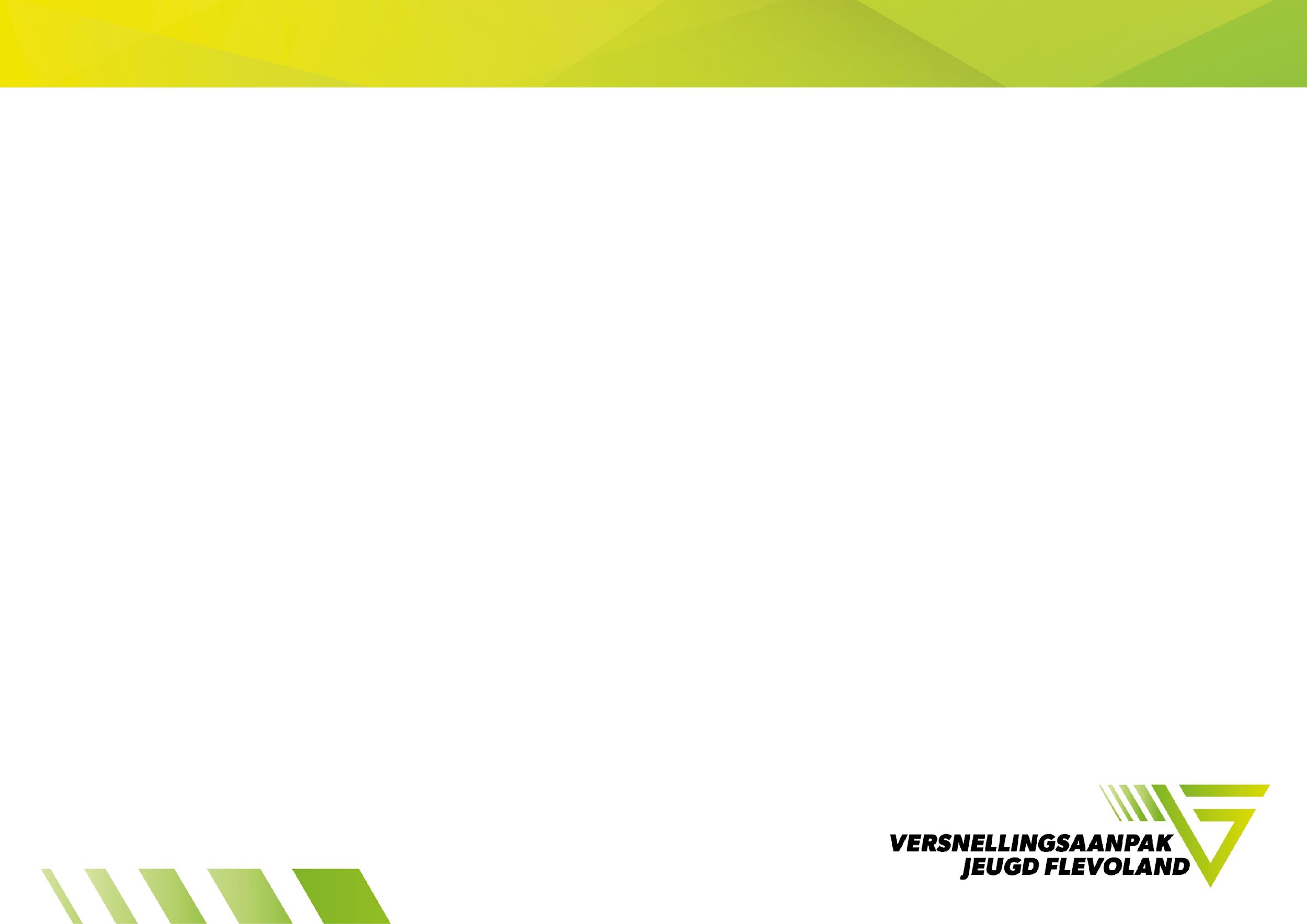 Doelen 2023
Verbeterde beoordeling verwijzing verblijf
Stimuleren door- en uitstroom
Doorontwikkeling Team AnderS
Bestendigen van de werkzame elementen van de Versnellingsaanpak in de functies van het bestaande zorglandschap.
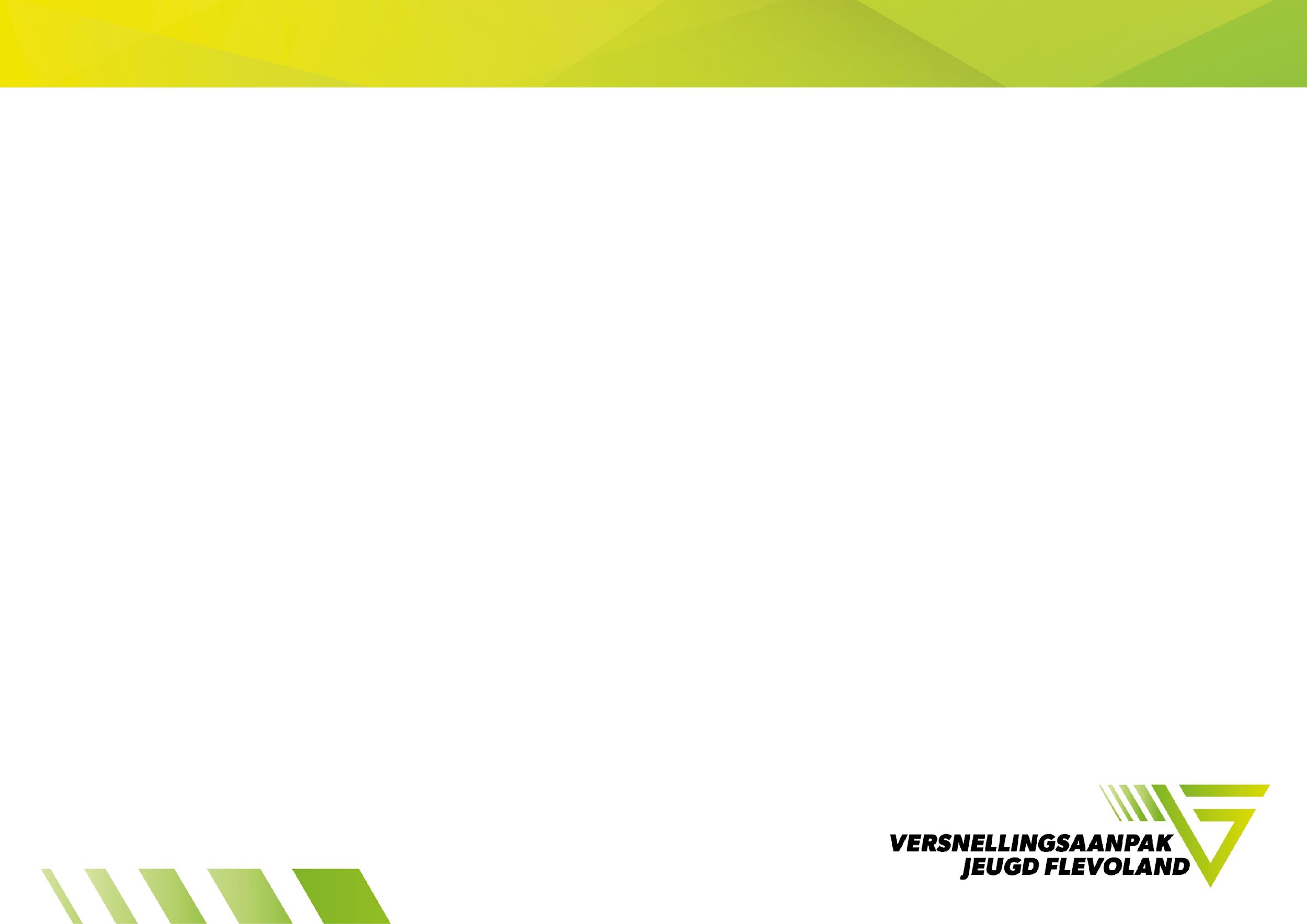 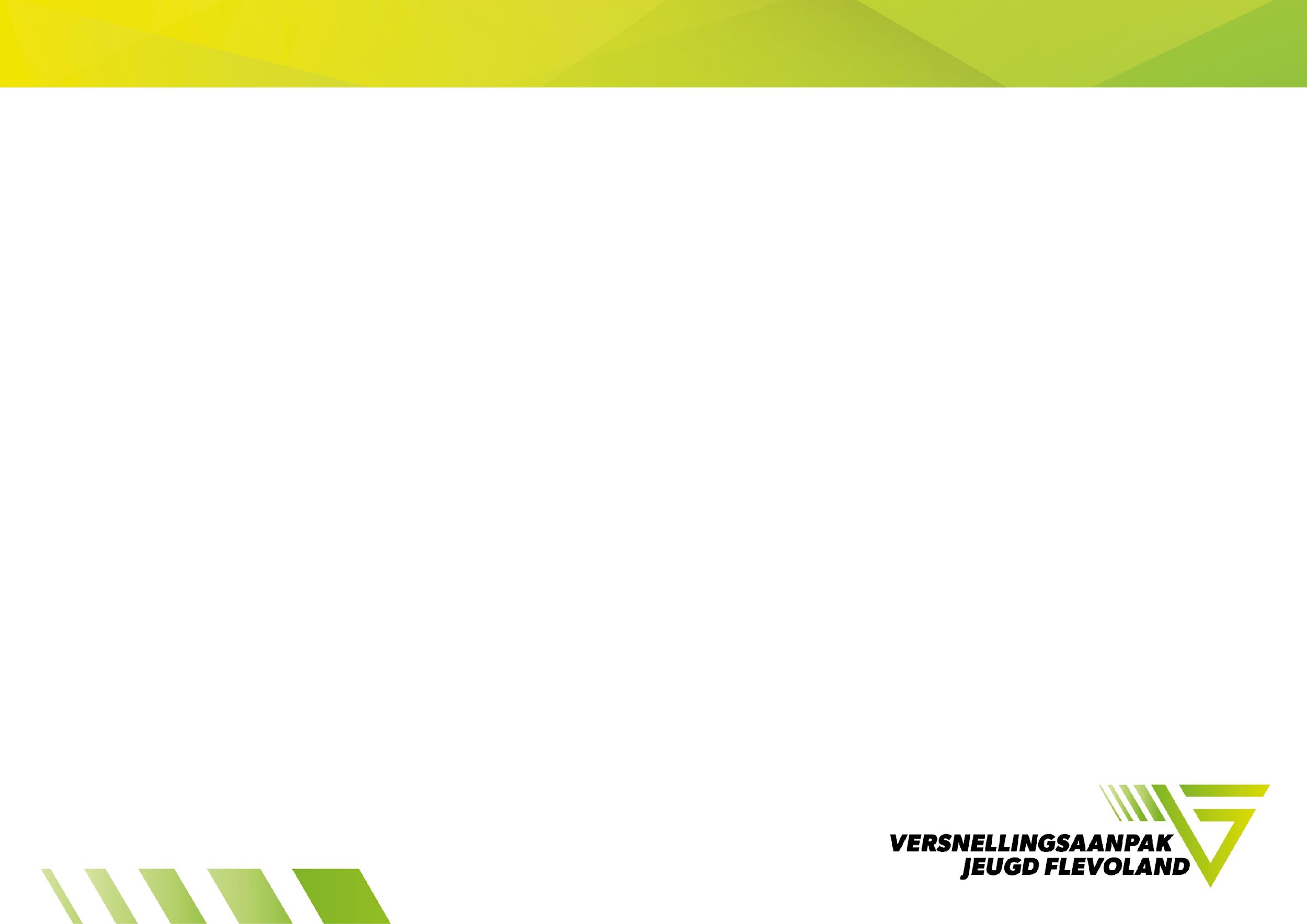 Verbeterde beoordeling verwijzing verblijf
Tegengaan instroom door:
consultatie
versterken samenwerking met RET, afh. v. besluitvorming
dichterbij lokale toegangen en GI’s
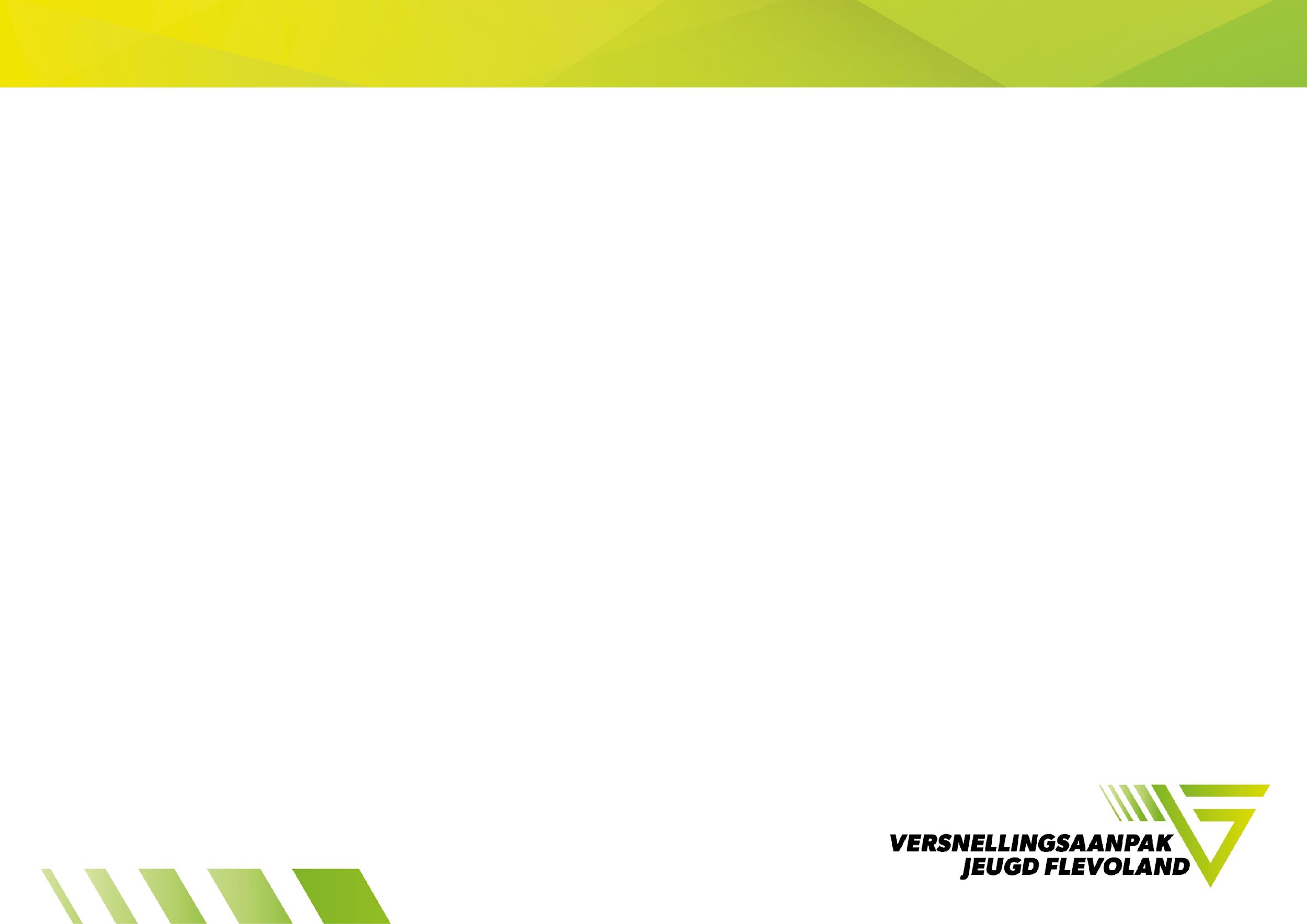 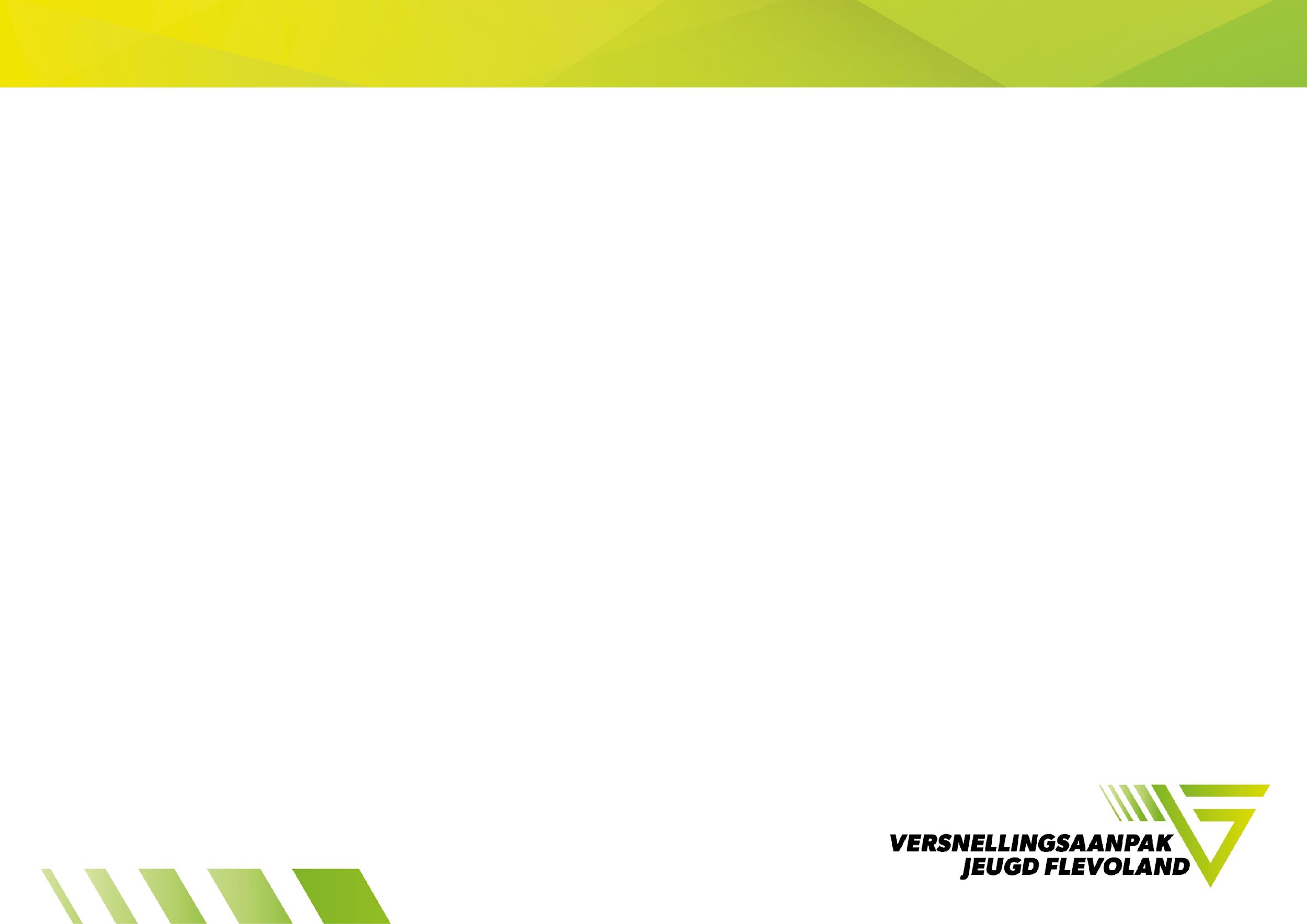 2. Stimuleren door- en uitstroom
Versnellingstafels/ uitstroomtafels nav. aanmeldingen, verlopen beschikkingen en op aanvraag
Aansluiting bij opgave 18-/18+
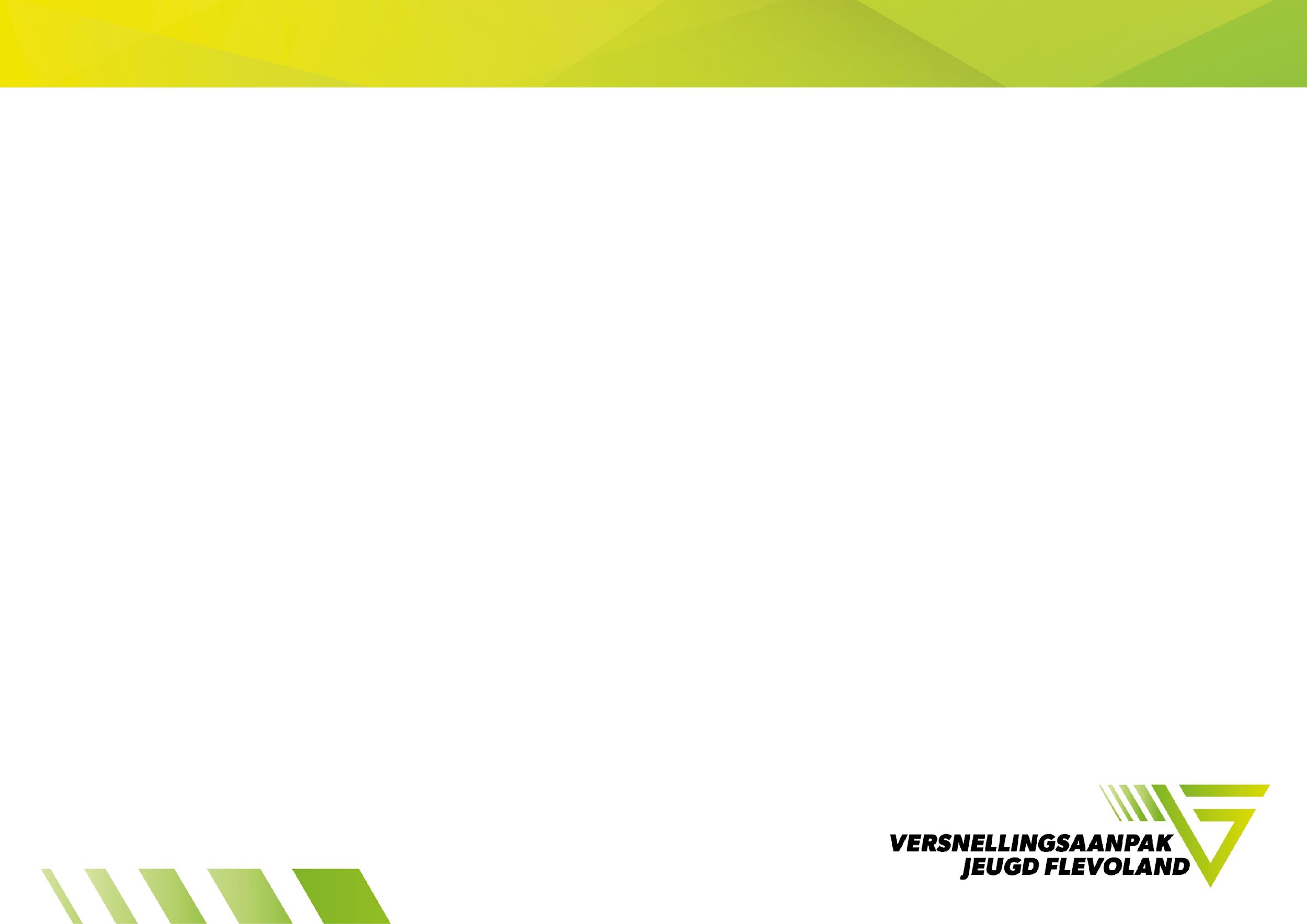 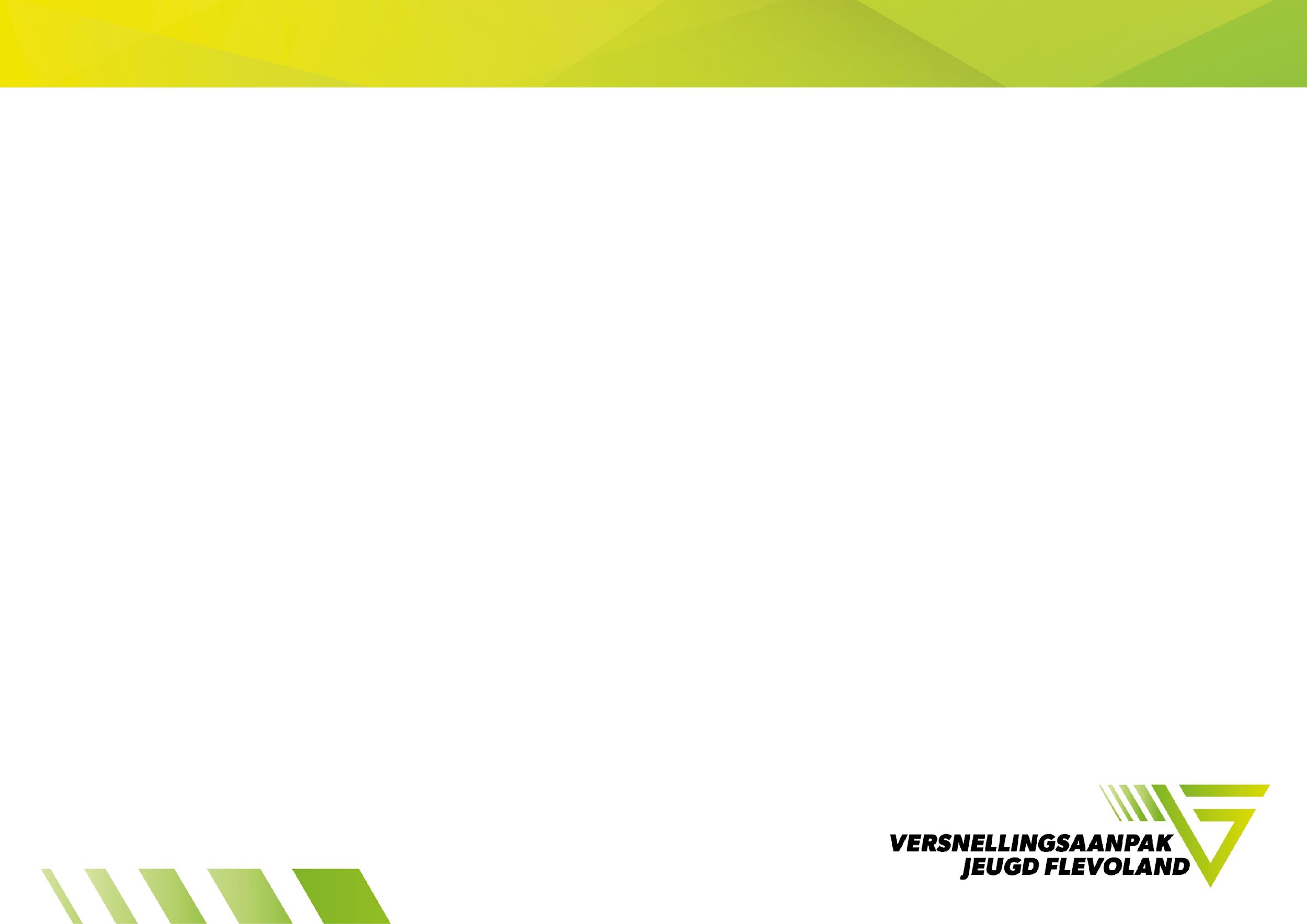 3. Doorontwikkeling Team AnderS
Team AnderS uitbreiden met nieuwe partijen 
Later dit jaar borging tbv 2024
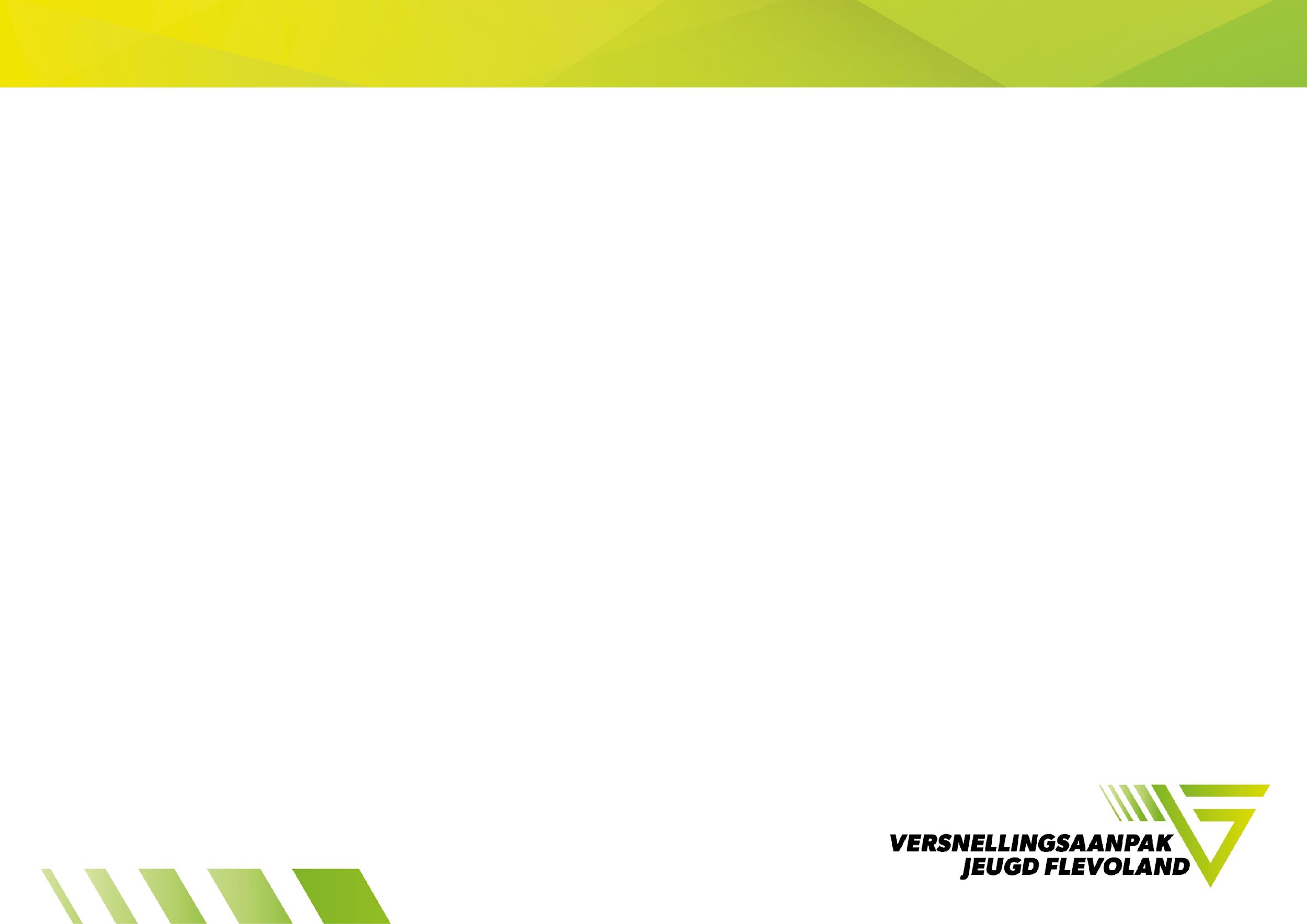 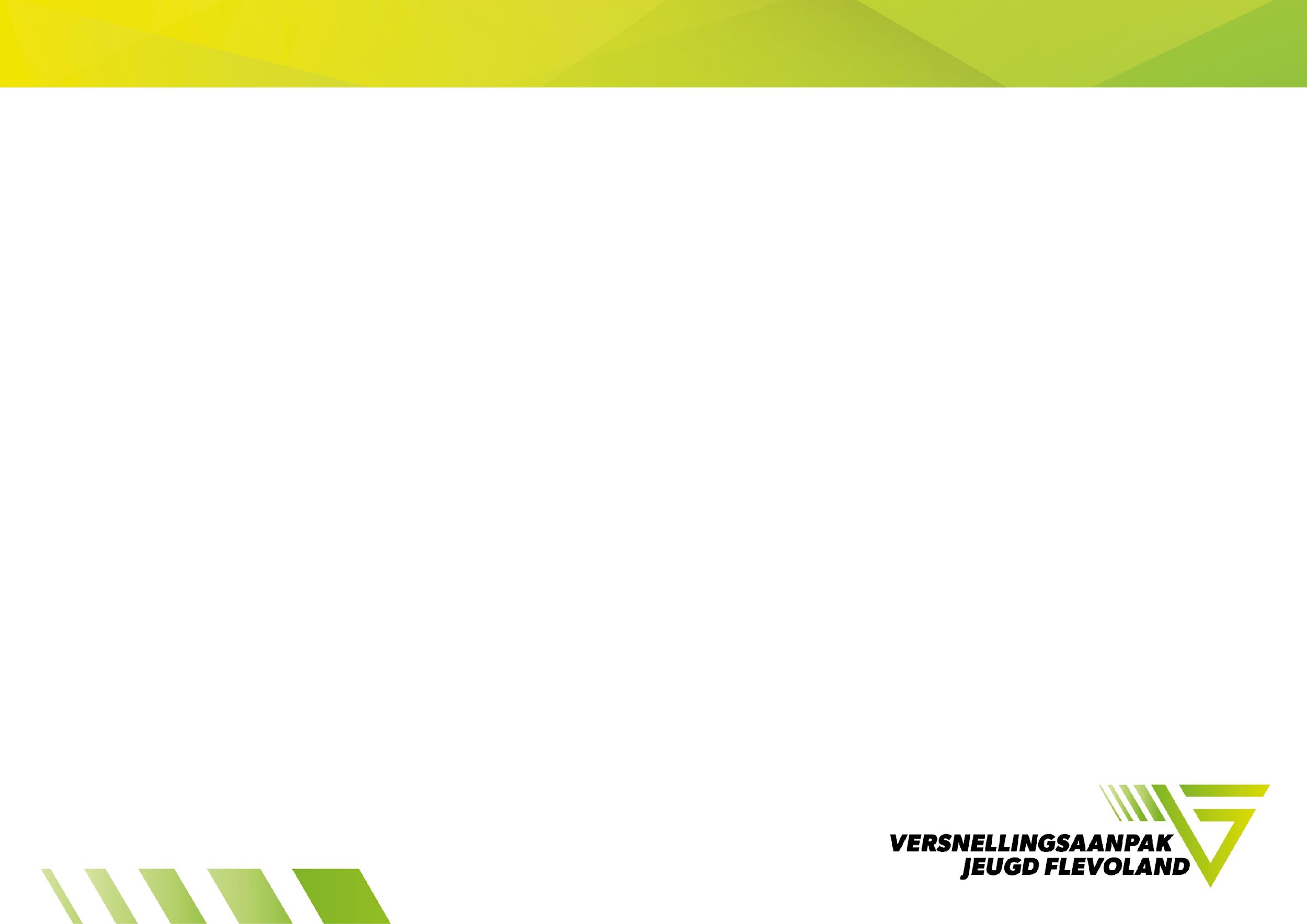 4. Bestendigen werkzame elementen VST in bestaande
aansluiting Veilig Thuis
Versnellingsaanpak is van de regio, eigenaarschap verscherpen (beleidsgroep en DOSD)
samenwerking met RET, AC en zorgbemiddelaars in het bijzonder verstevigen
obv besluitvorming overdracht en overgang VSA naar nieuwe situatie 2024
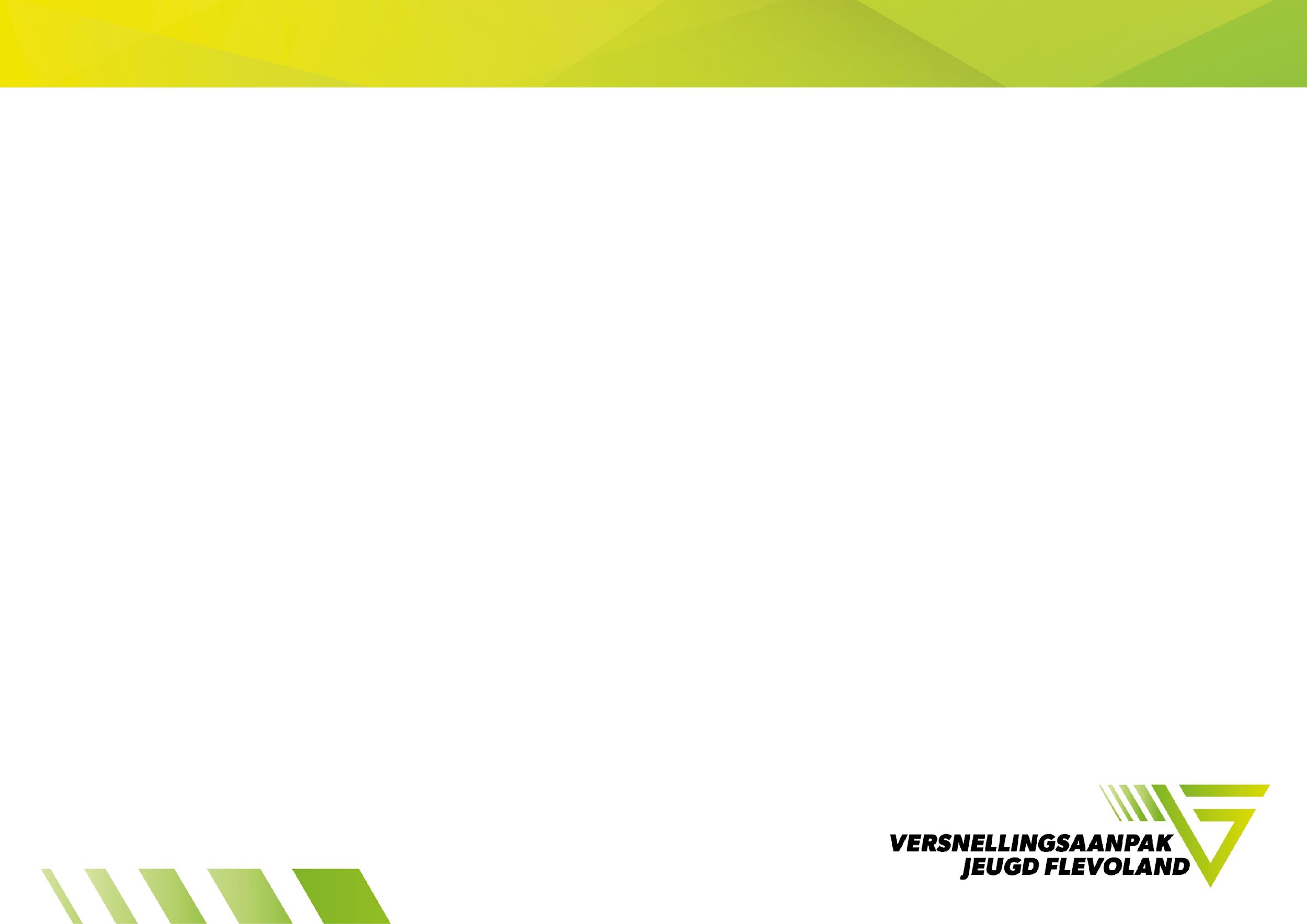 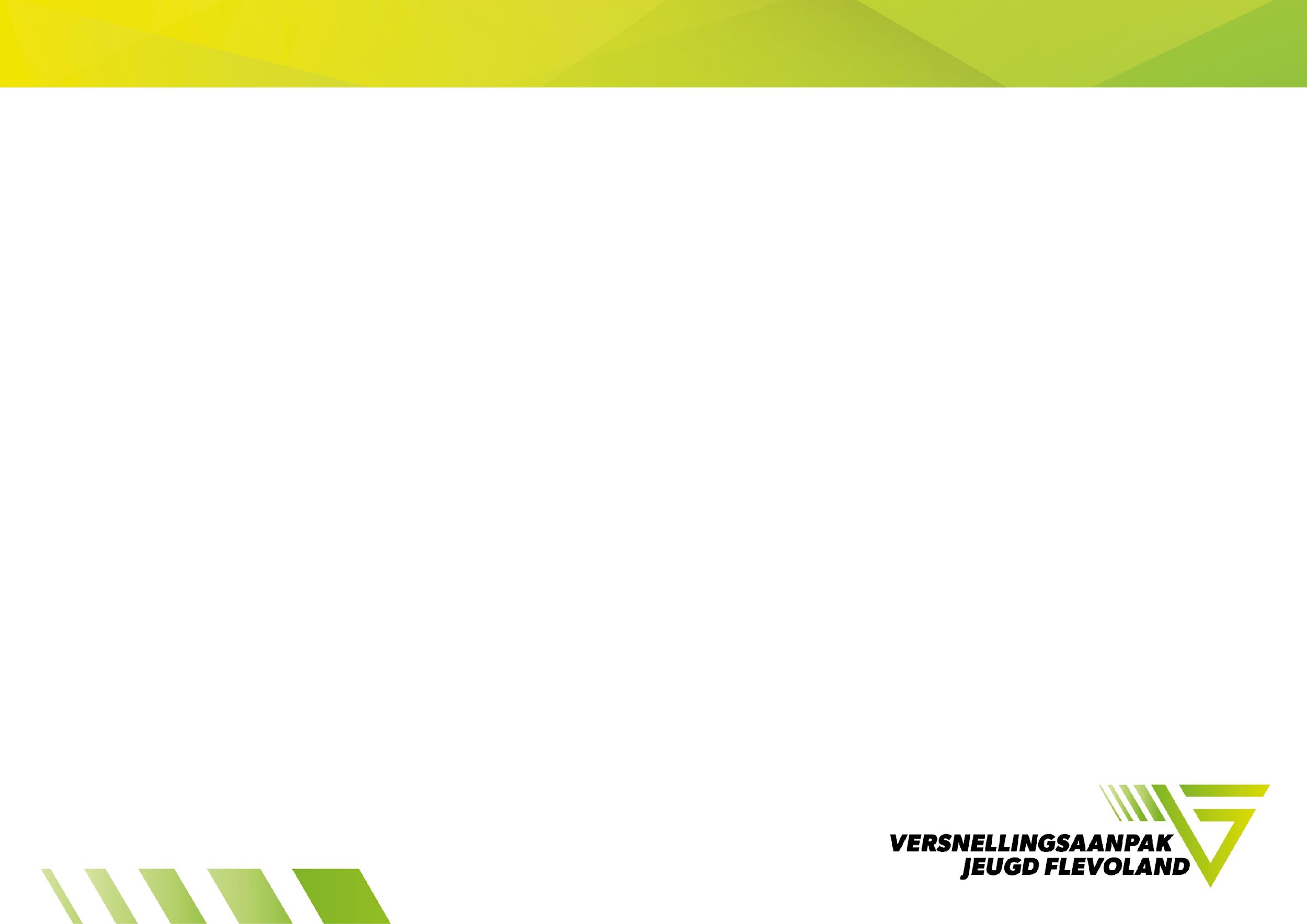 Wat kunnen we nog uitproberen dit jaar?
Inzet van uitstroomtafels?
Samengaan RET/ VST/ Zorgbemiddelaars?
Plan voor inrichting van de toeleiding 2024…?
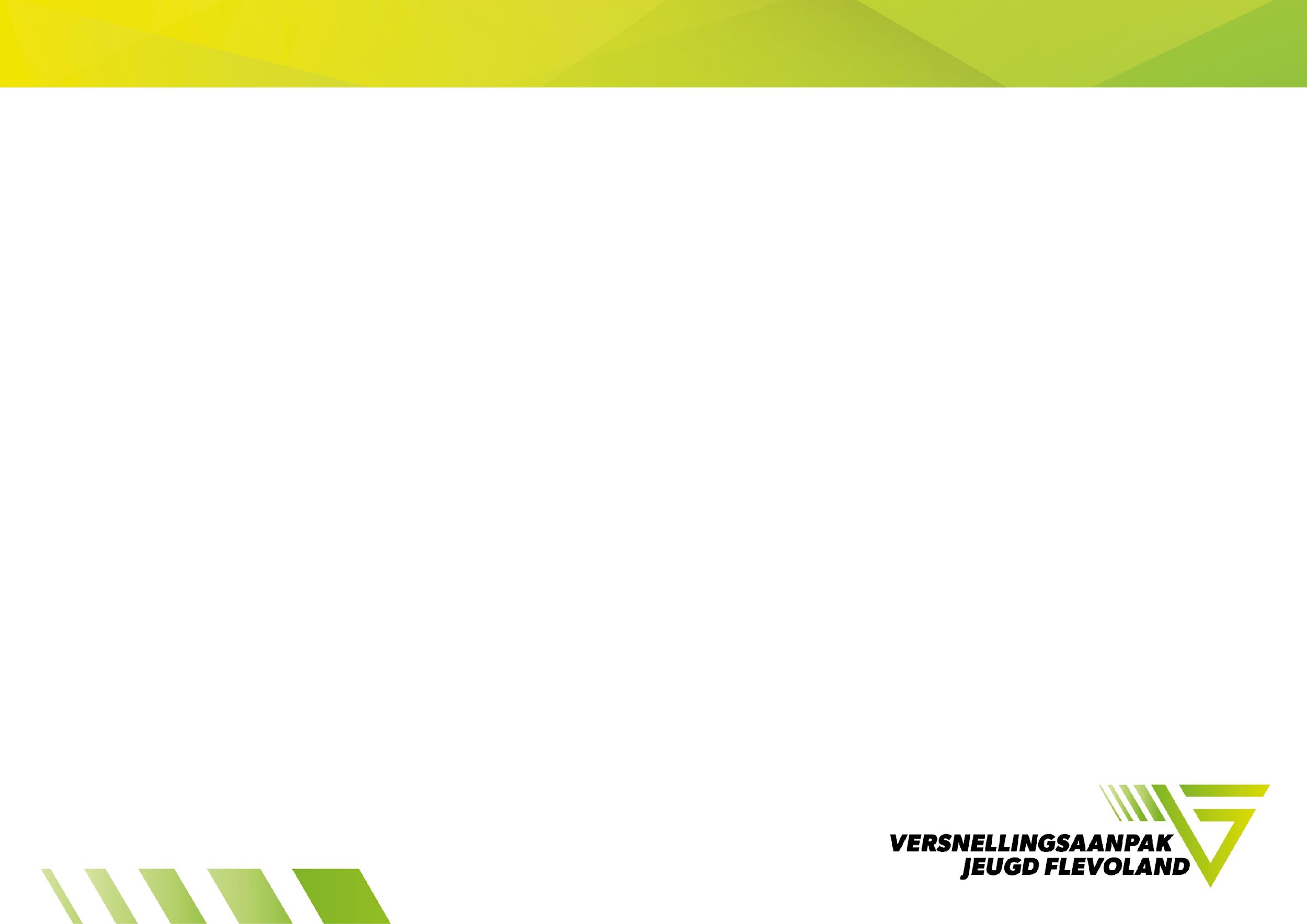